GVZ 2 November 2023
Nonavian dinosaurs
NM dinosaurs
Nondinosaurs
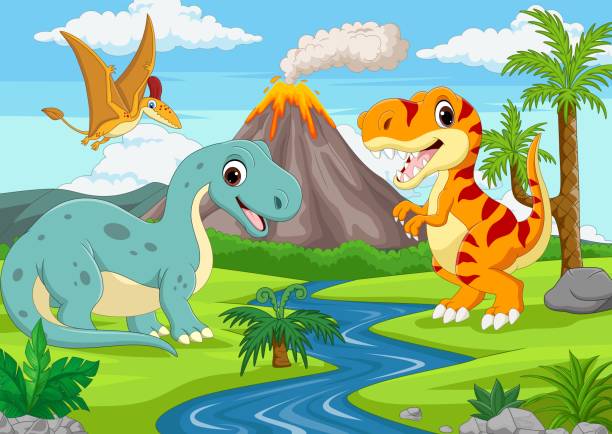 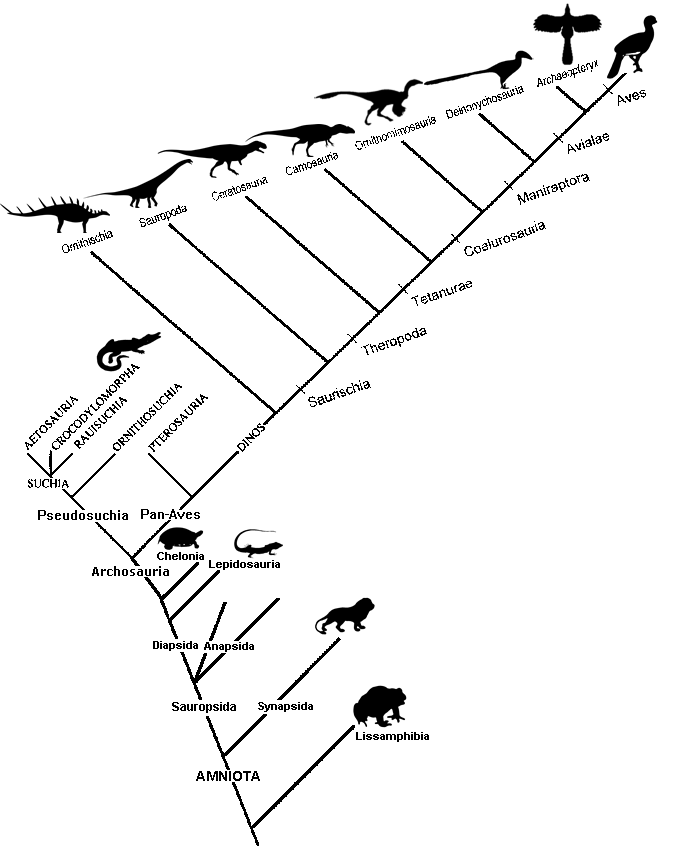 Dinosauria
Synapomorphies of Dinosauria
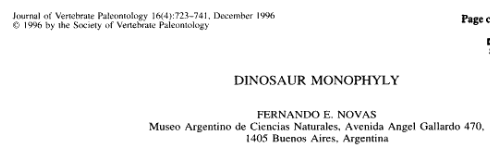 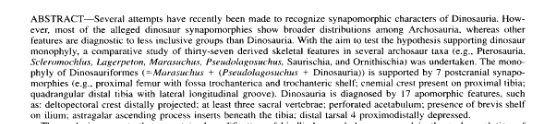 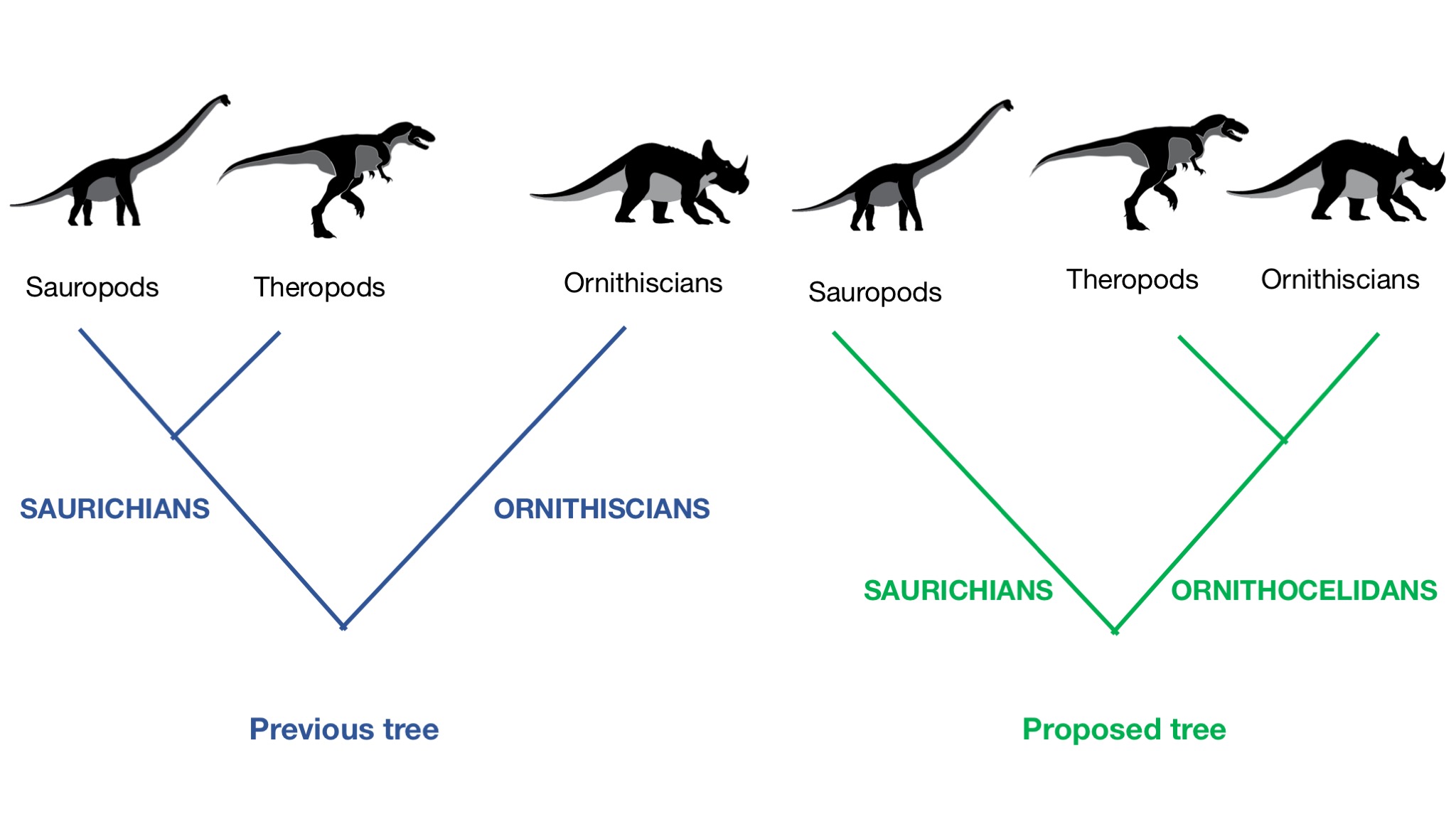 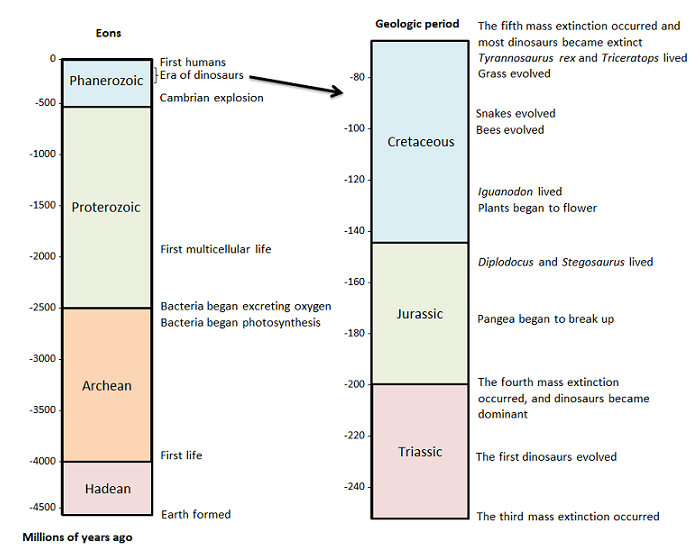 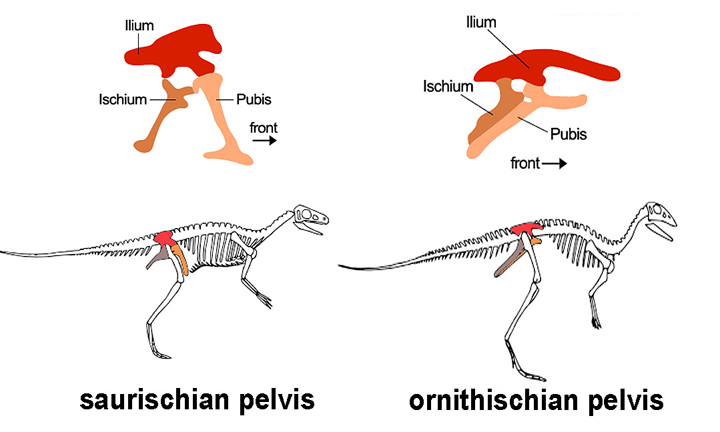 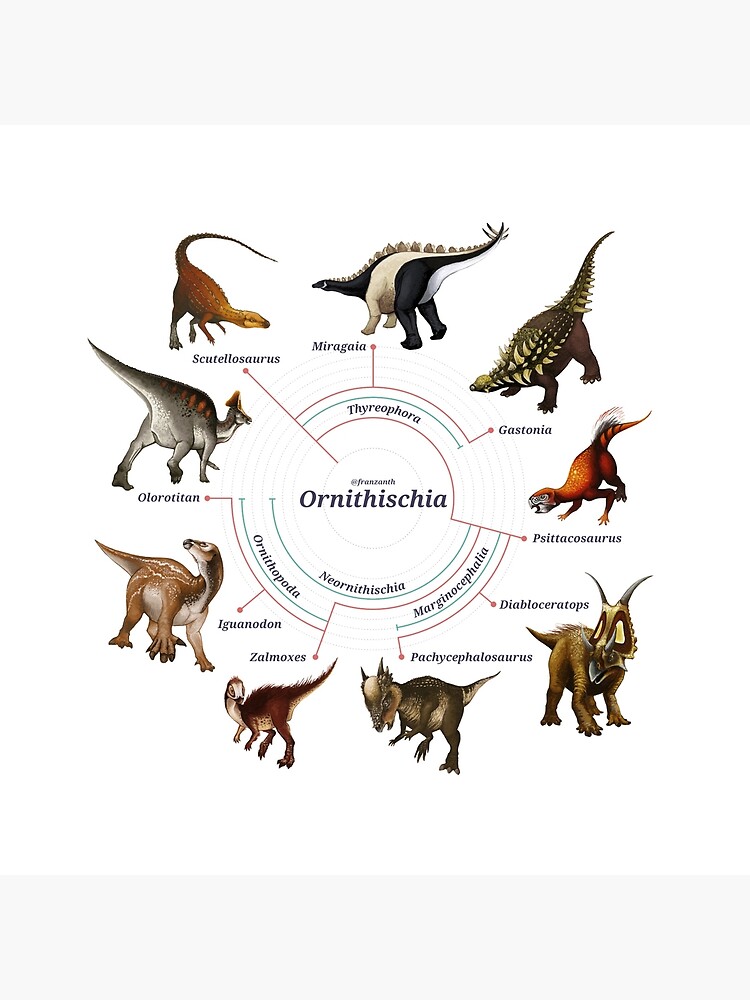 Ornithischians
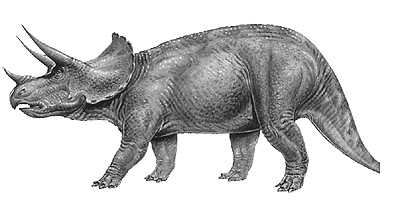 Ornithischians: Ankylosaurus
Dinosaur documentaries
Walking with Dinosaurs 1999
BBC, Kenneth Branagh

Planet Dinosaur 2011
BBC, John Hurt

Prehistoric Planet 2022
AppleTV, BBC, David Attenborough, Jon Favreau
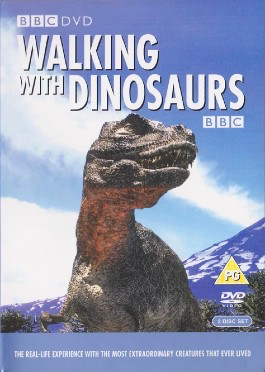 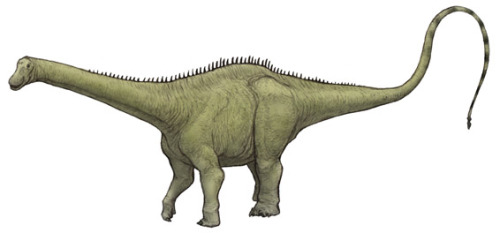 Sauropods
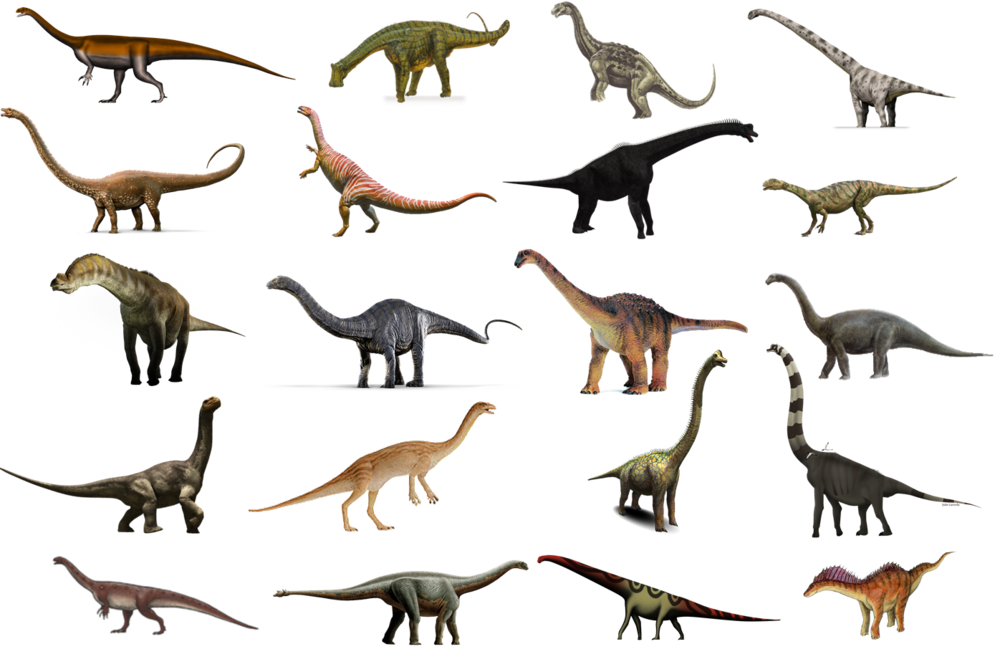 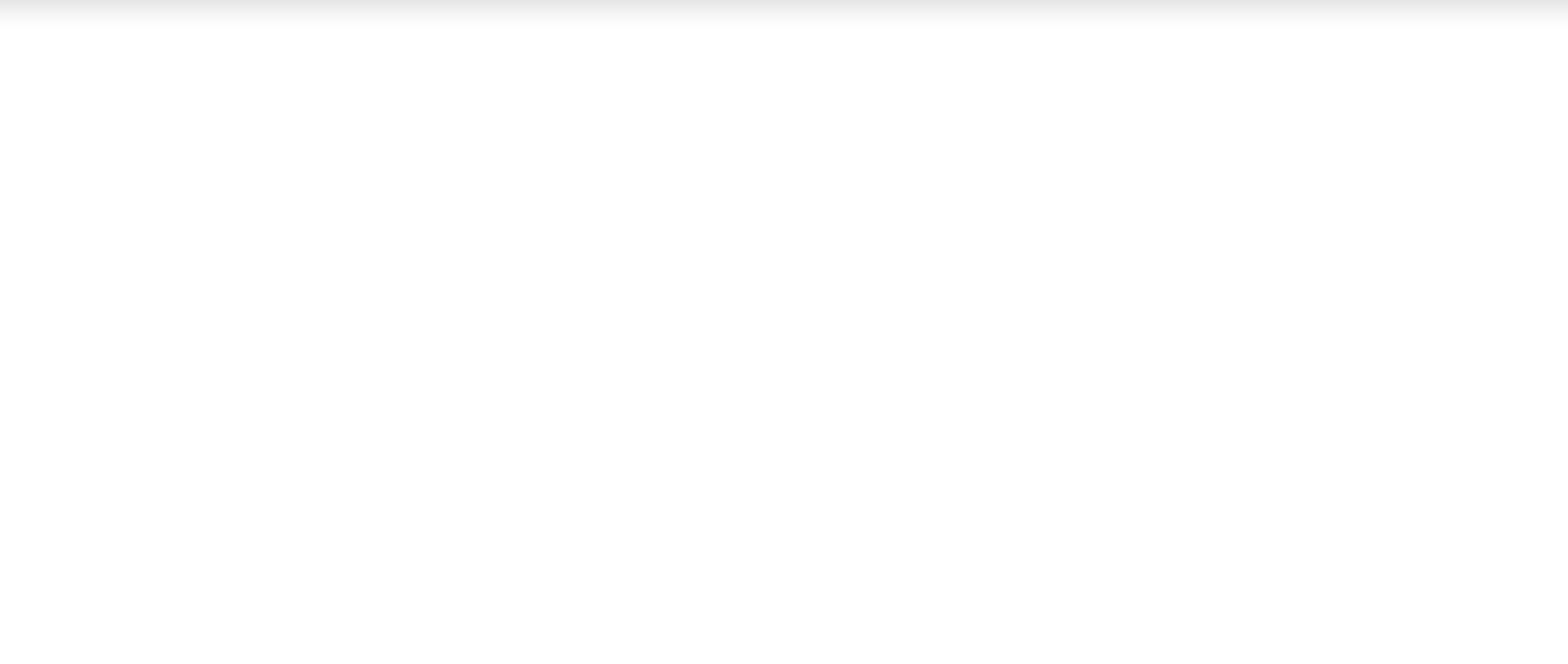 Sauropods: Argentinosaurus
Theropods
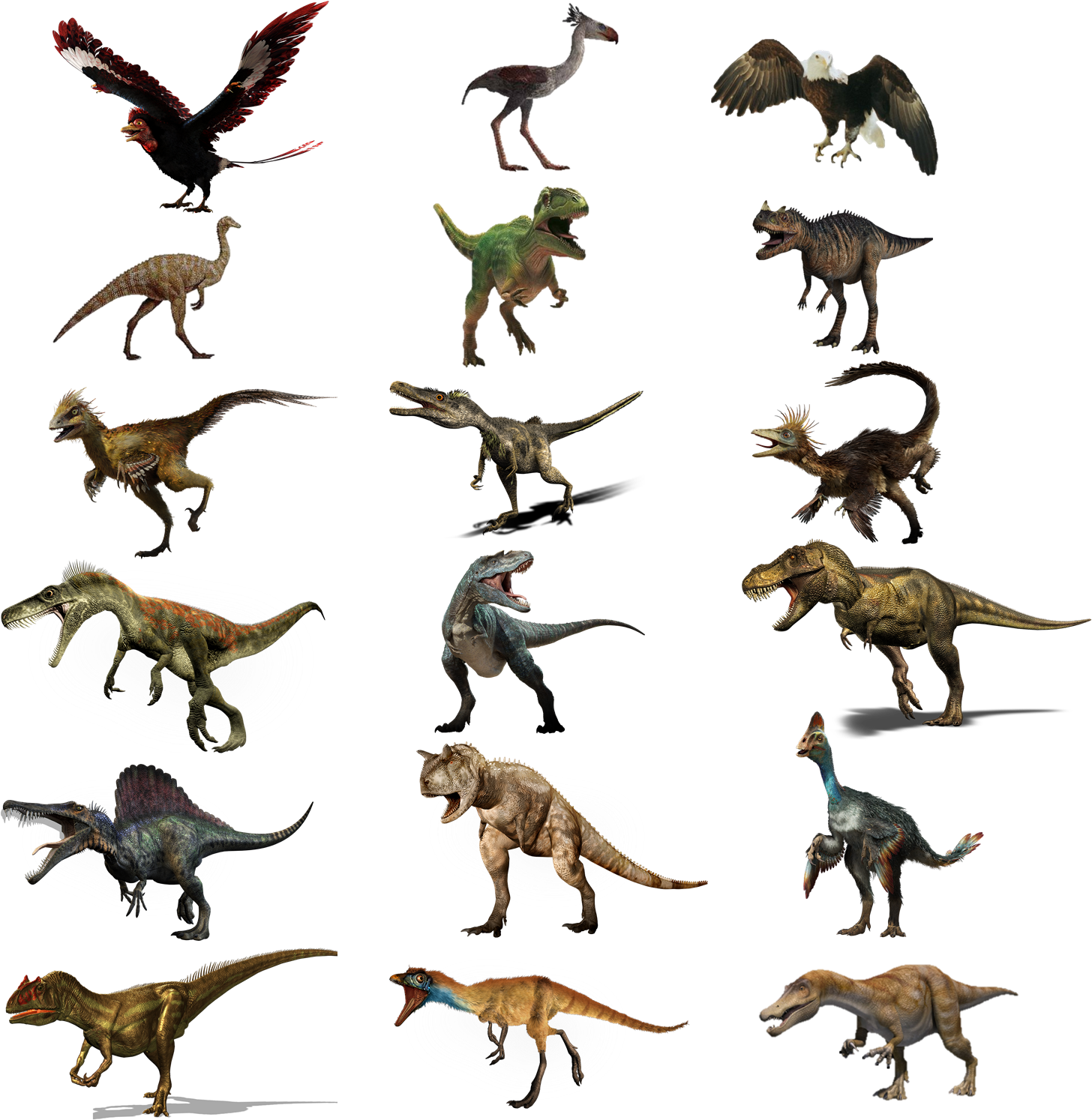 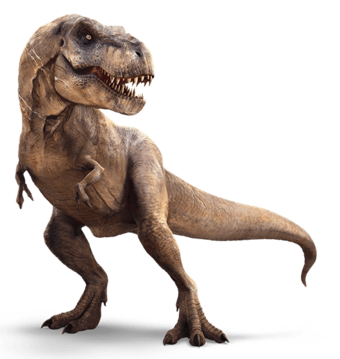 Synapomorphies of Aves (most shared with theropods)
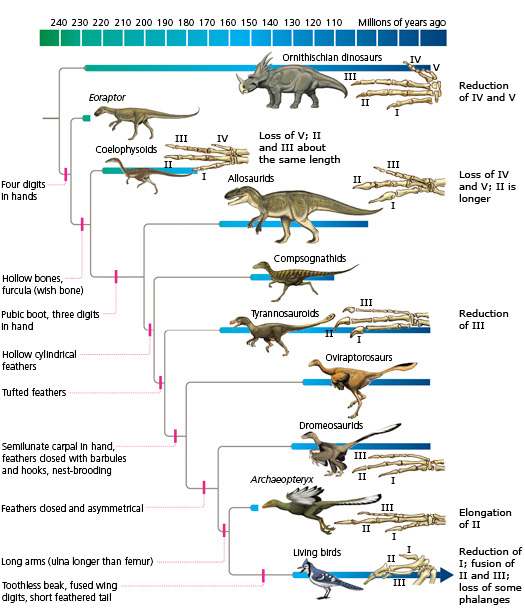 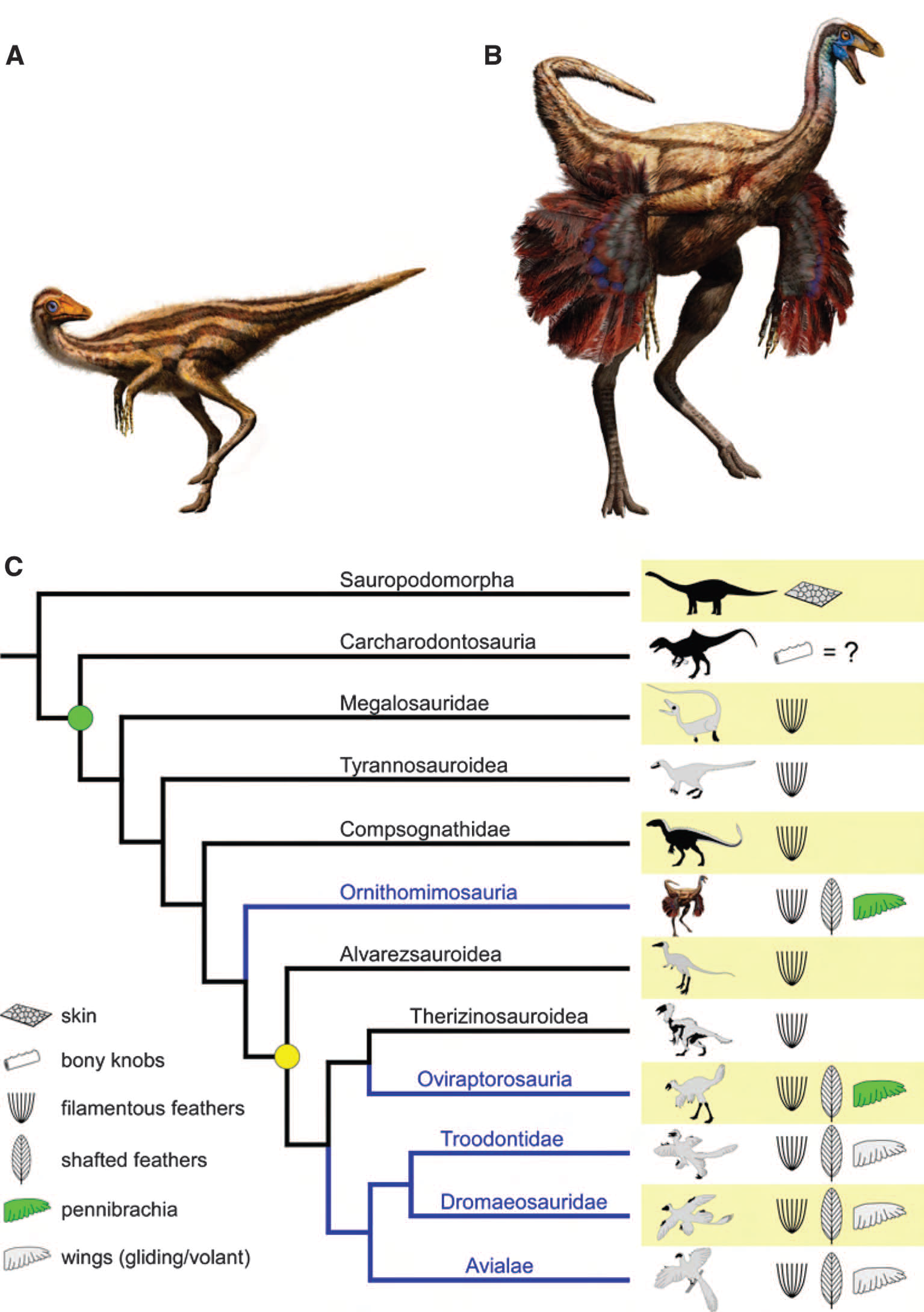 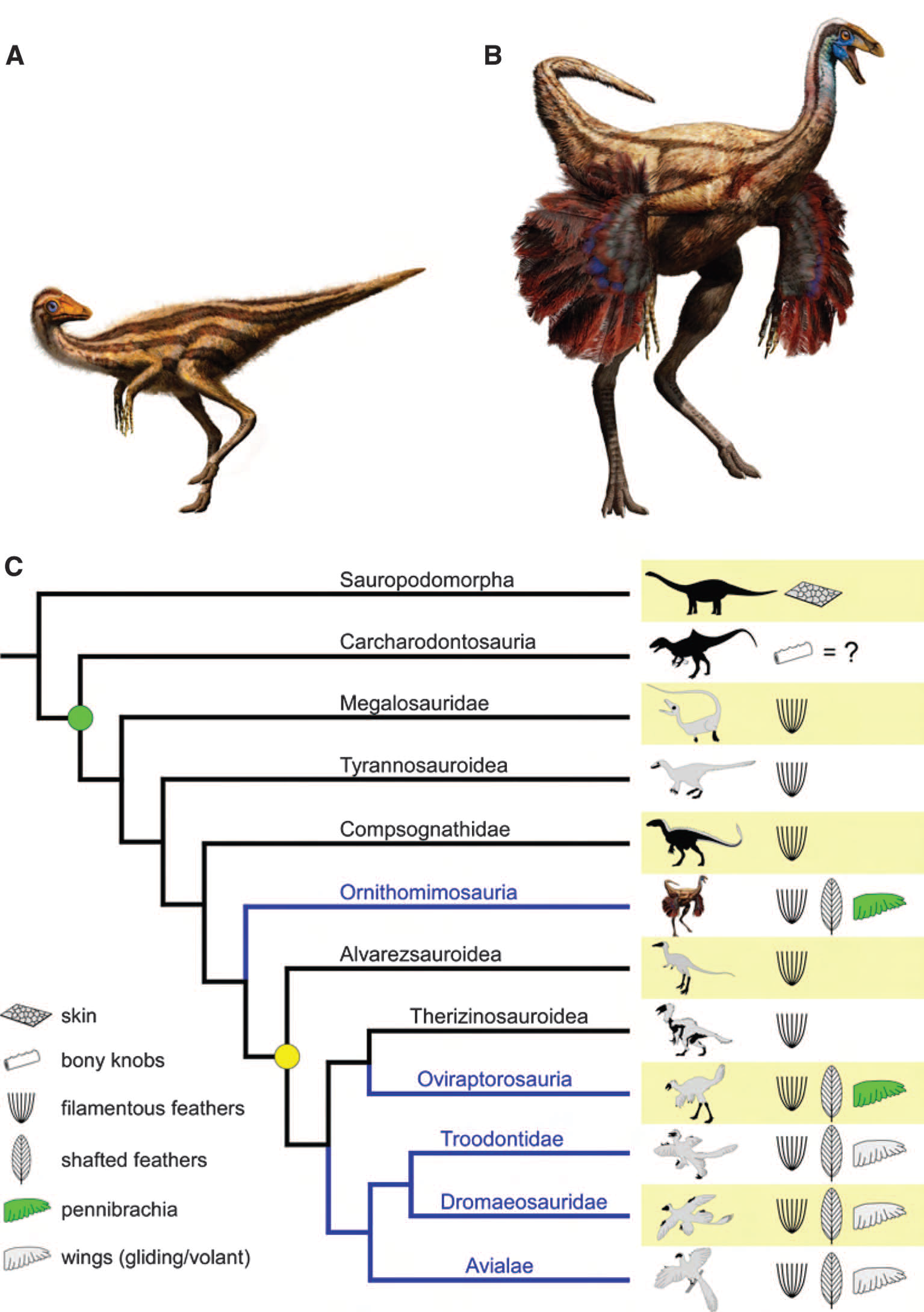 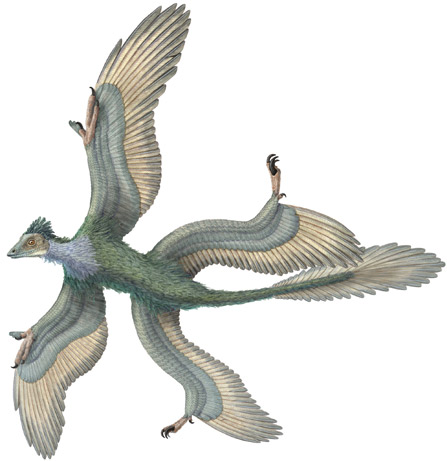 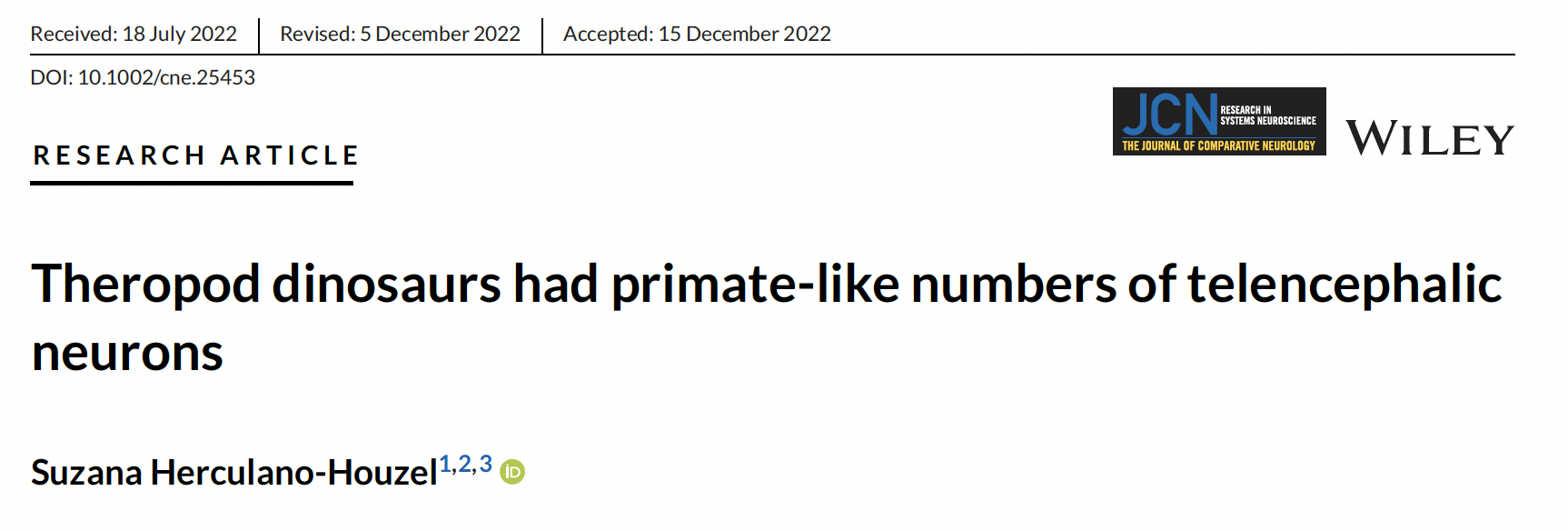 "…theropods such as Tyrannosaurus and Allosaurus were endotherms with baboon- and monkey-like numbers of telencephalic
neurons, respectively, which would make these animals not only giant but also longlived and endowed with flexible cognition, and thus even more magnificent predators than previously thought."
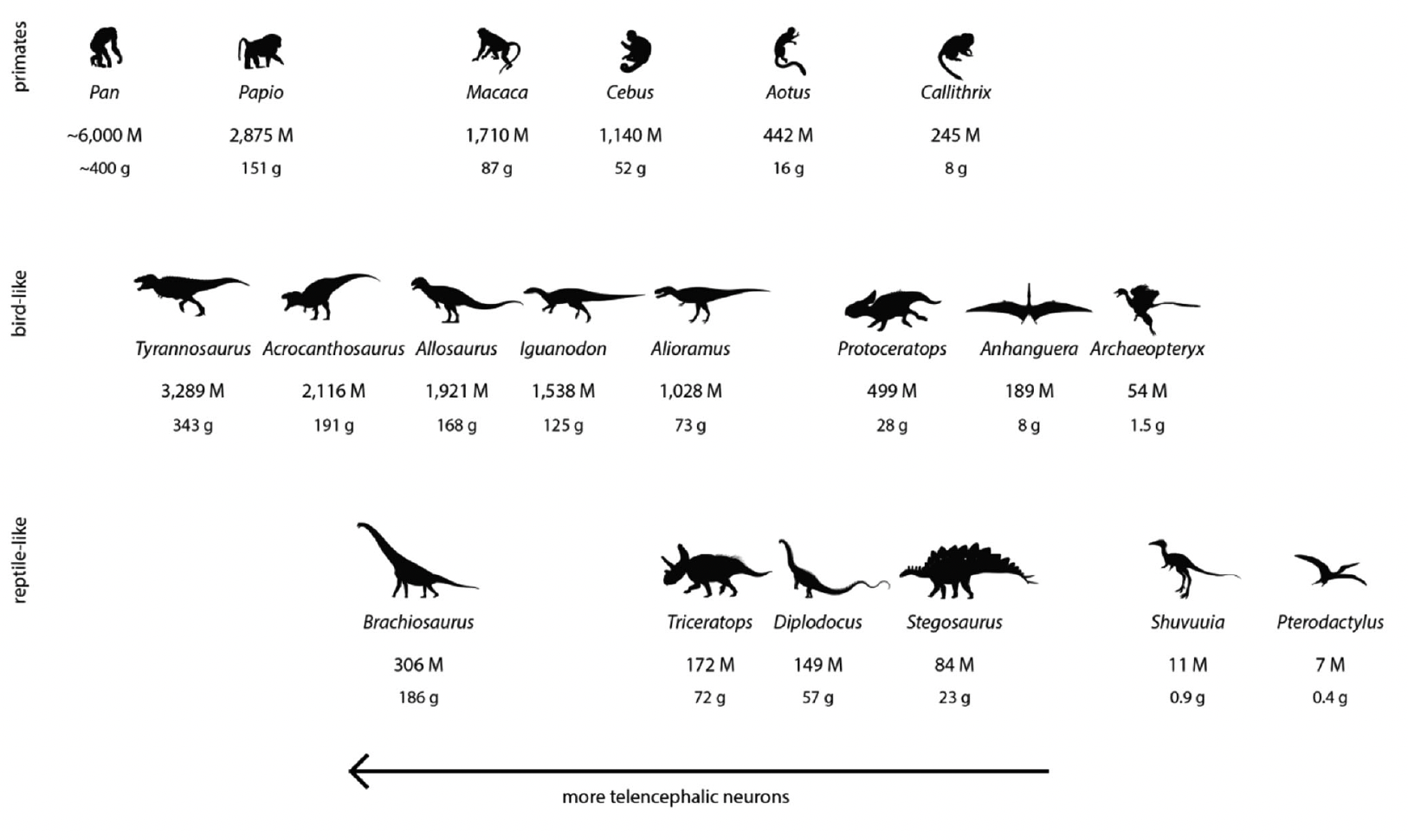 Theropods: Spinosaurus
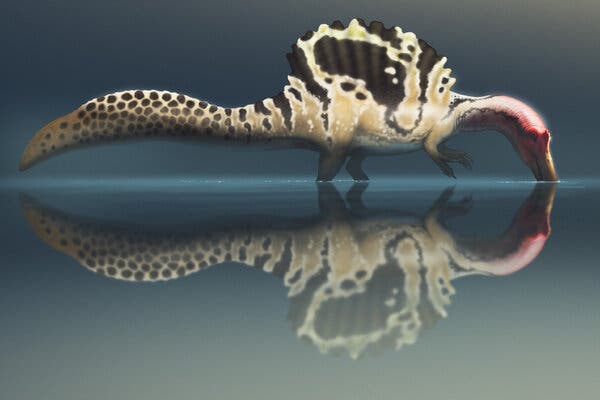 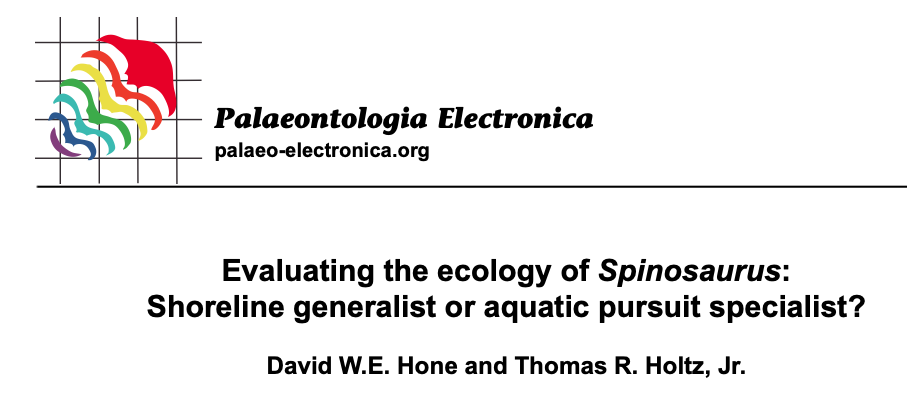 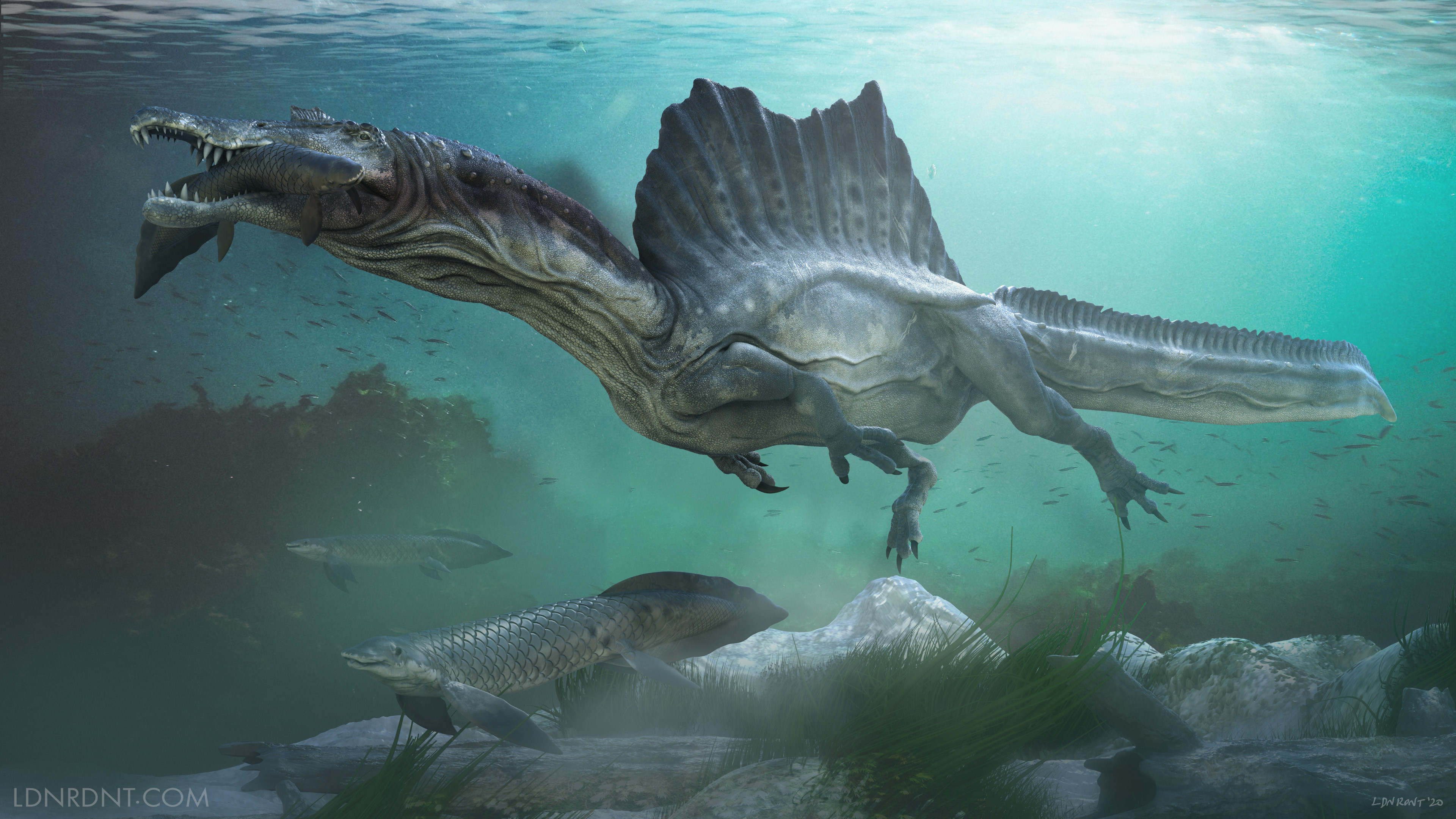 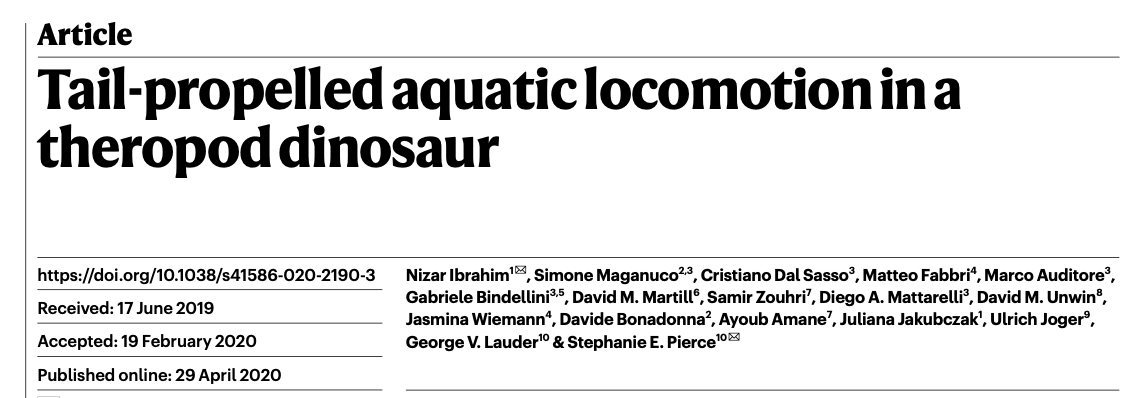 Theropods: Spinosaurus
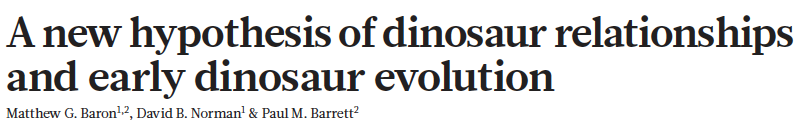 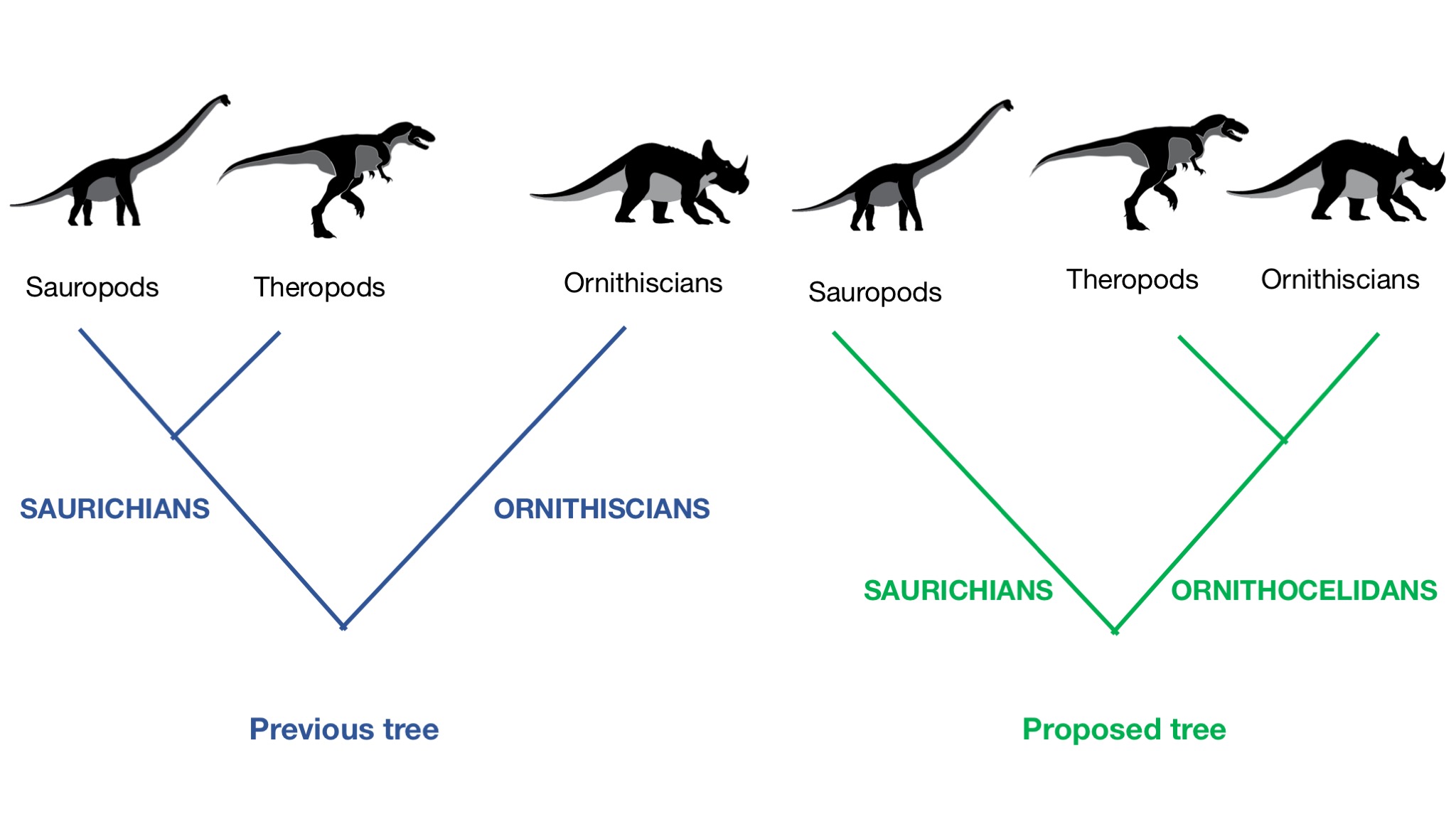 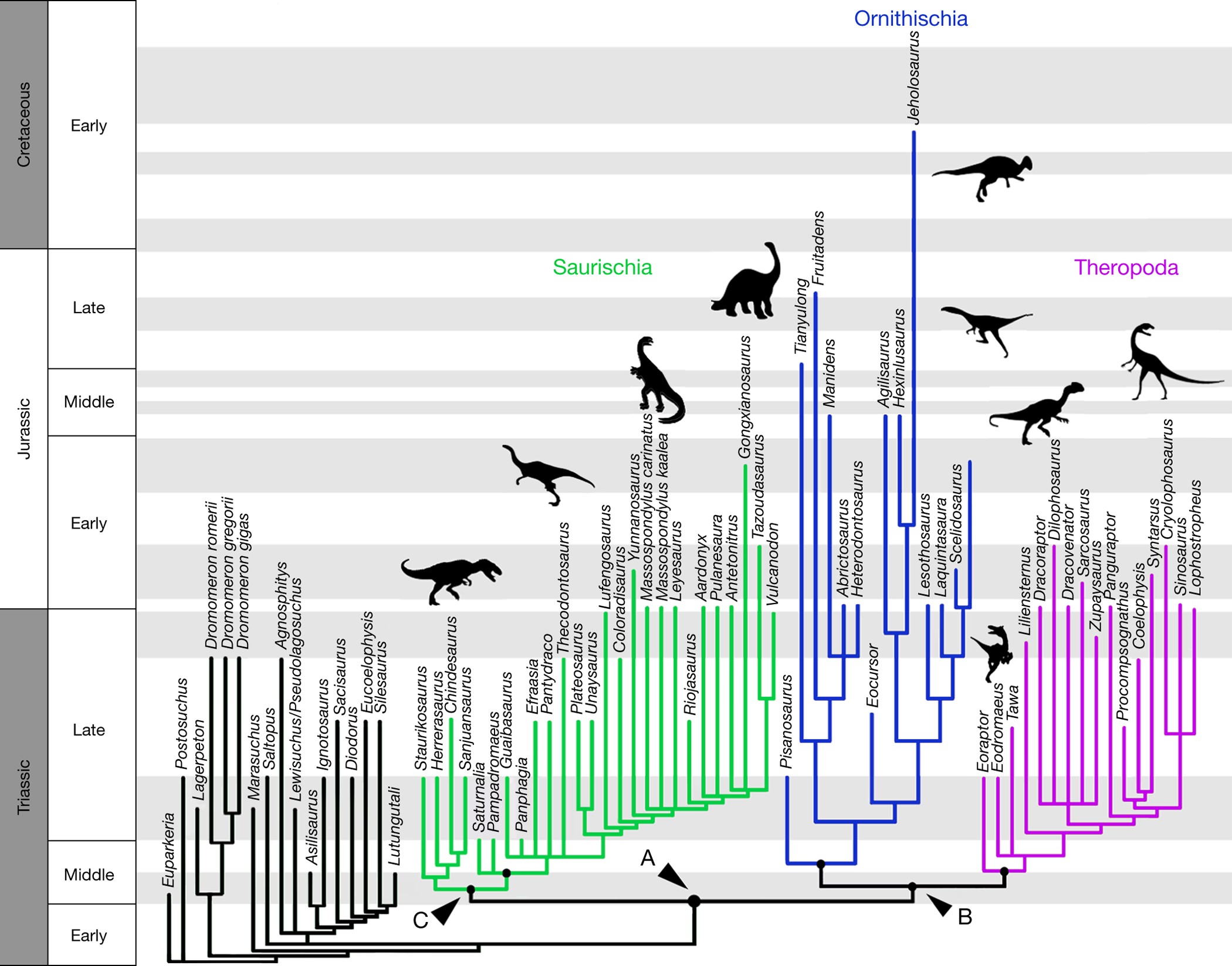 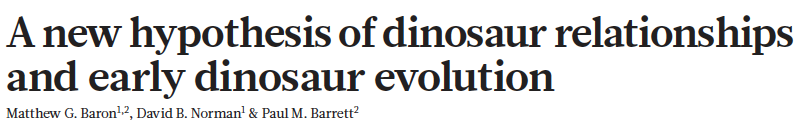 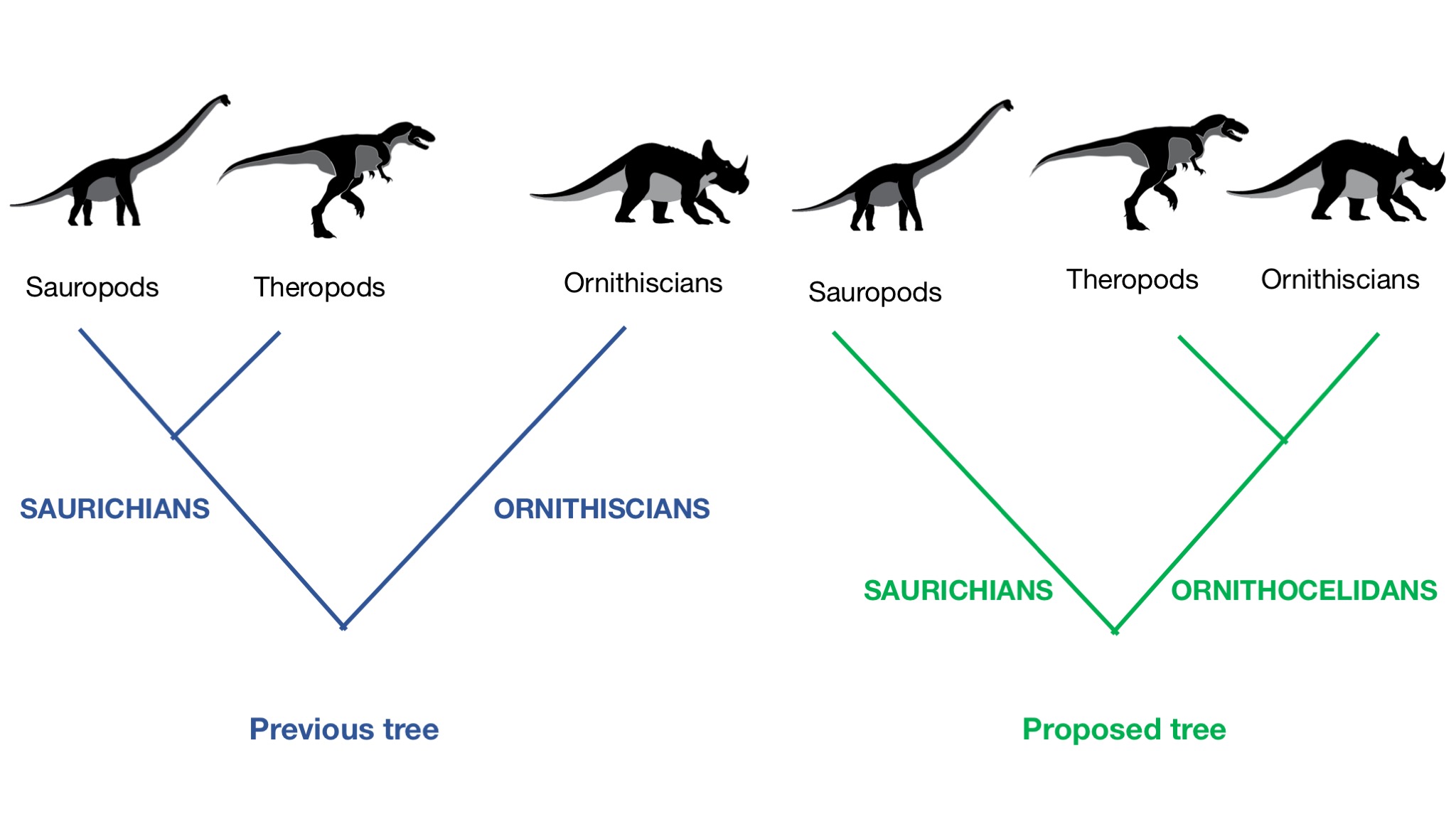 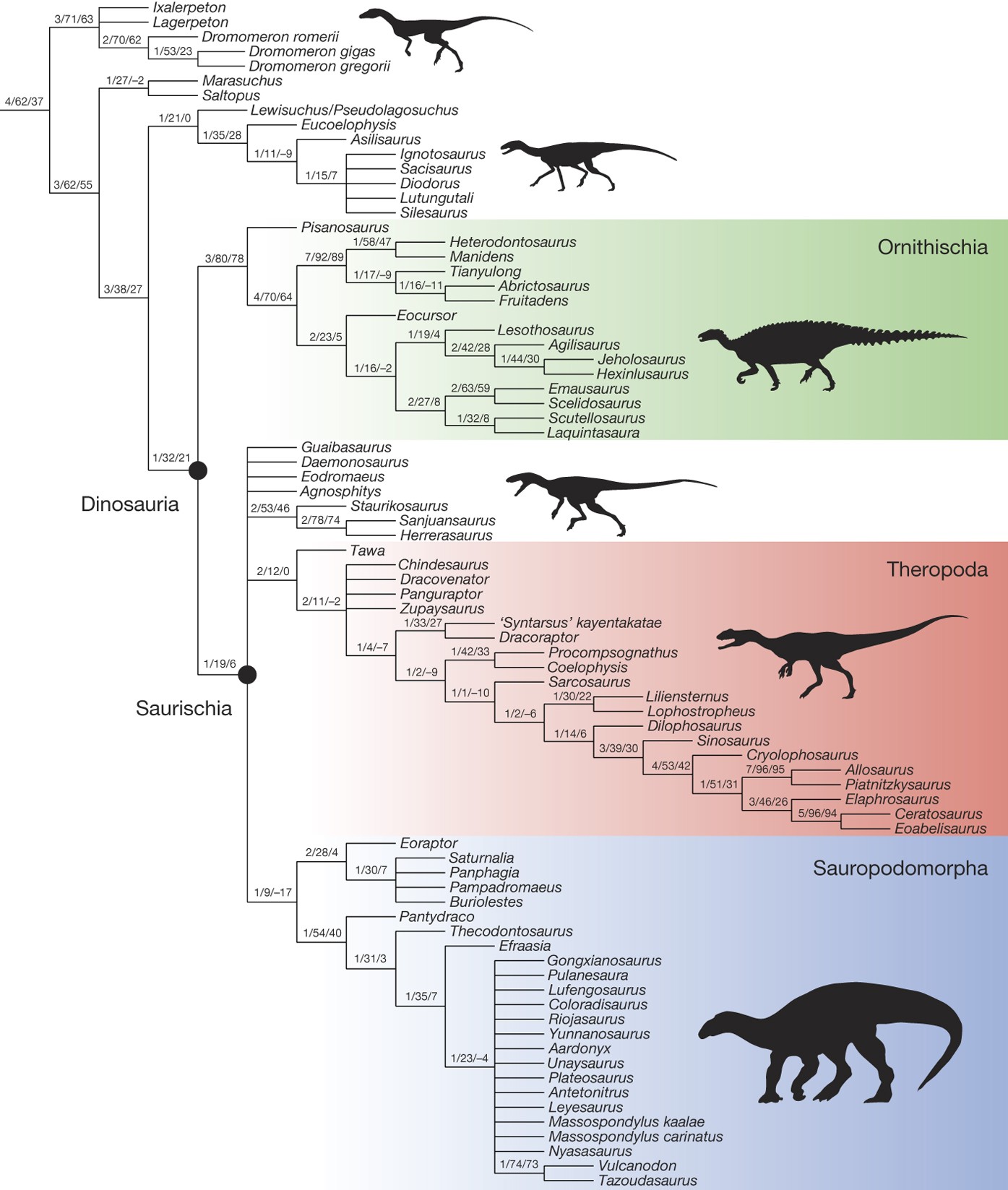 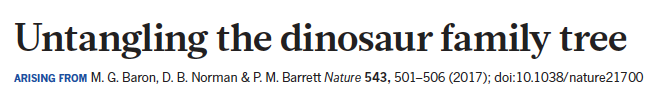 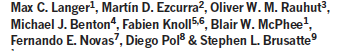 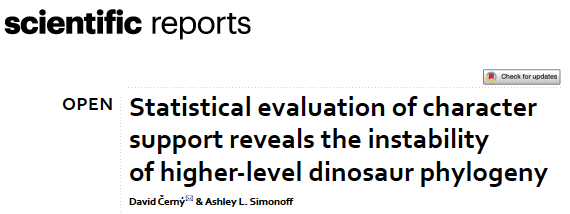 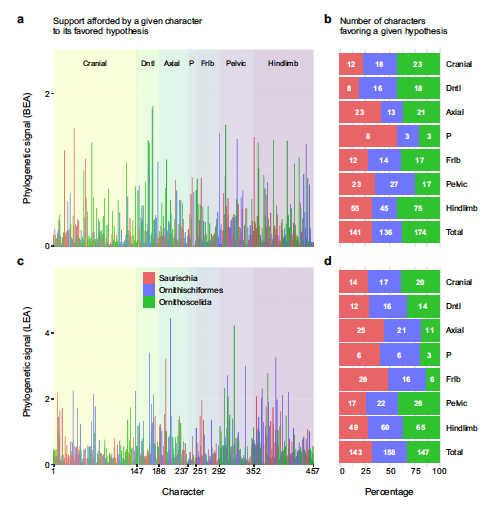 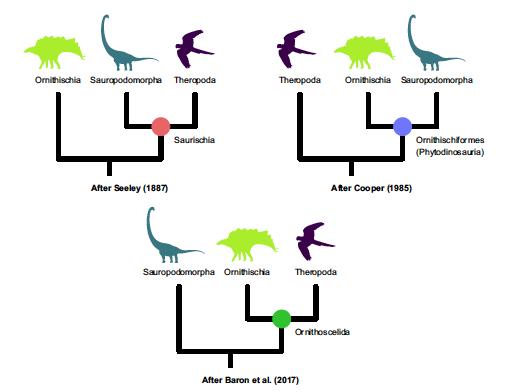 Were nonavian dinosaurs ectotherms or endotherms?
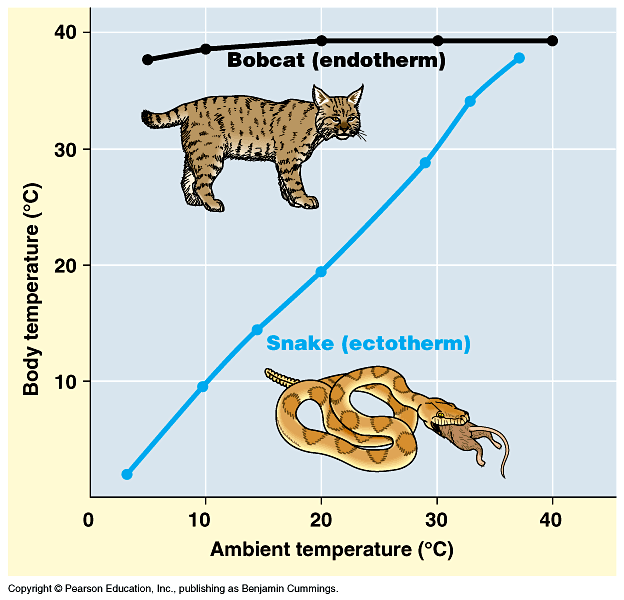 Were nonavian dinosaurs ectotherms?
Given: Ancestors of dinosaurs are ectotherms and nonavian dinosaurs appear lizardlike (they have scales, teeth, etc.), not birdlike. 
Hypothesis: Because lizards are ectotherms, nonavian dinosaurs must be ectotherms.
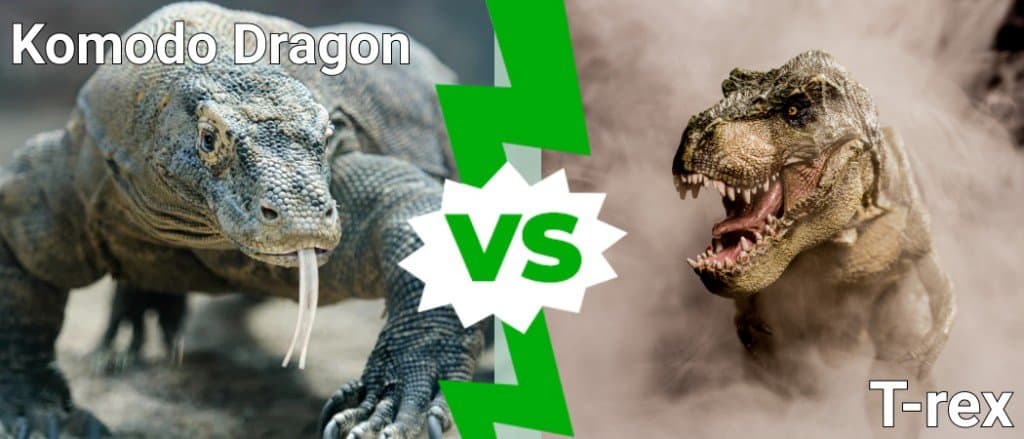 Were nonavian dinosaurs ectotherms?
Given: Ancestors of dinosaurs are ectotherms and nonavian dinosaurs appear lizardlike (they have scales, teeth, etc.), not birdlike. 
Hypothesis: Because lizards are ectotherms, nonavian dinosaurs must be ectotherms. 







Problem: Nonavian dinosaurs also have many bird characteristics; birds have some typical lizard traits (e.g. scales on feet); hypothesis does not specify any mechanistic link between 'lizardlike' and ectothermy.
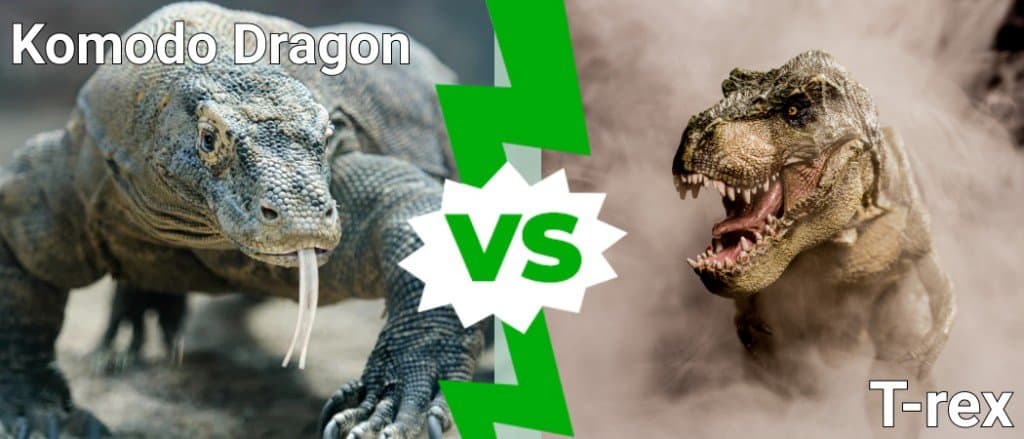 Were nonavian dinosaurs ectotherms?
Given: Dinosaurs were large.

Hypothesis: Dinosaurs did not need to be endotherms; they could be inertial homeotherms.
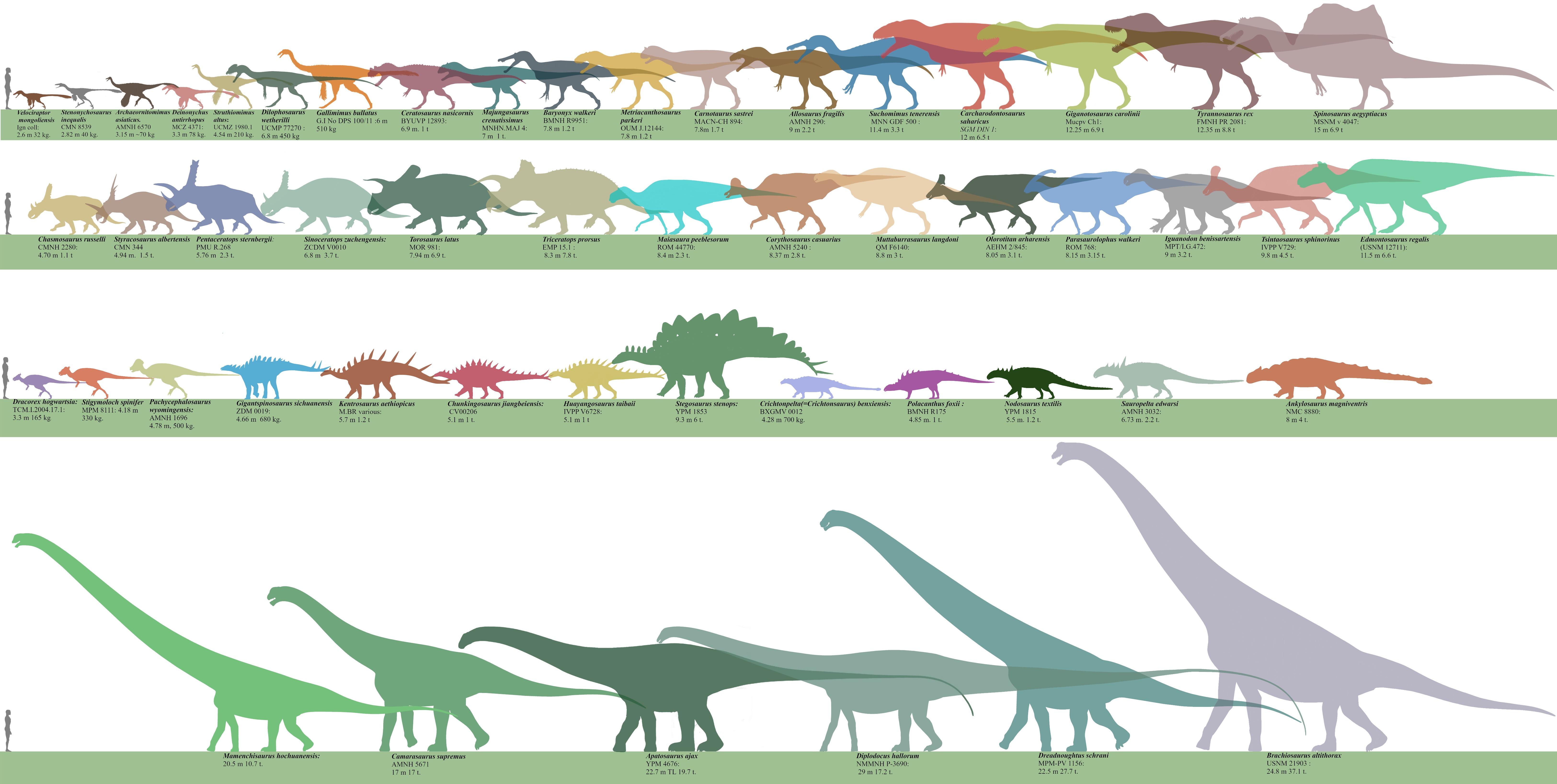 Were nonavian dinosaurs ectotherms?
Given: Dinosaurs were large.

Hypothesis: Dinosaurs did not need to be endotherms; they could be inertial homeotherms.
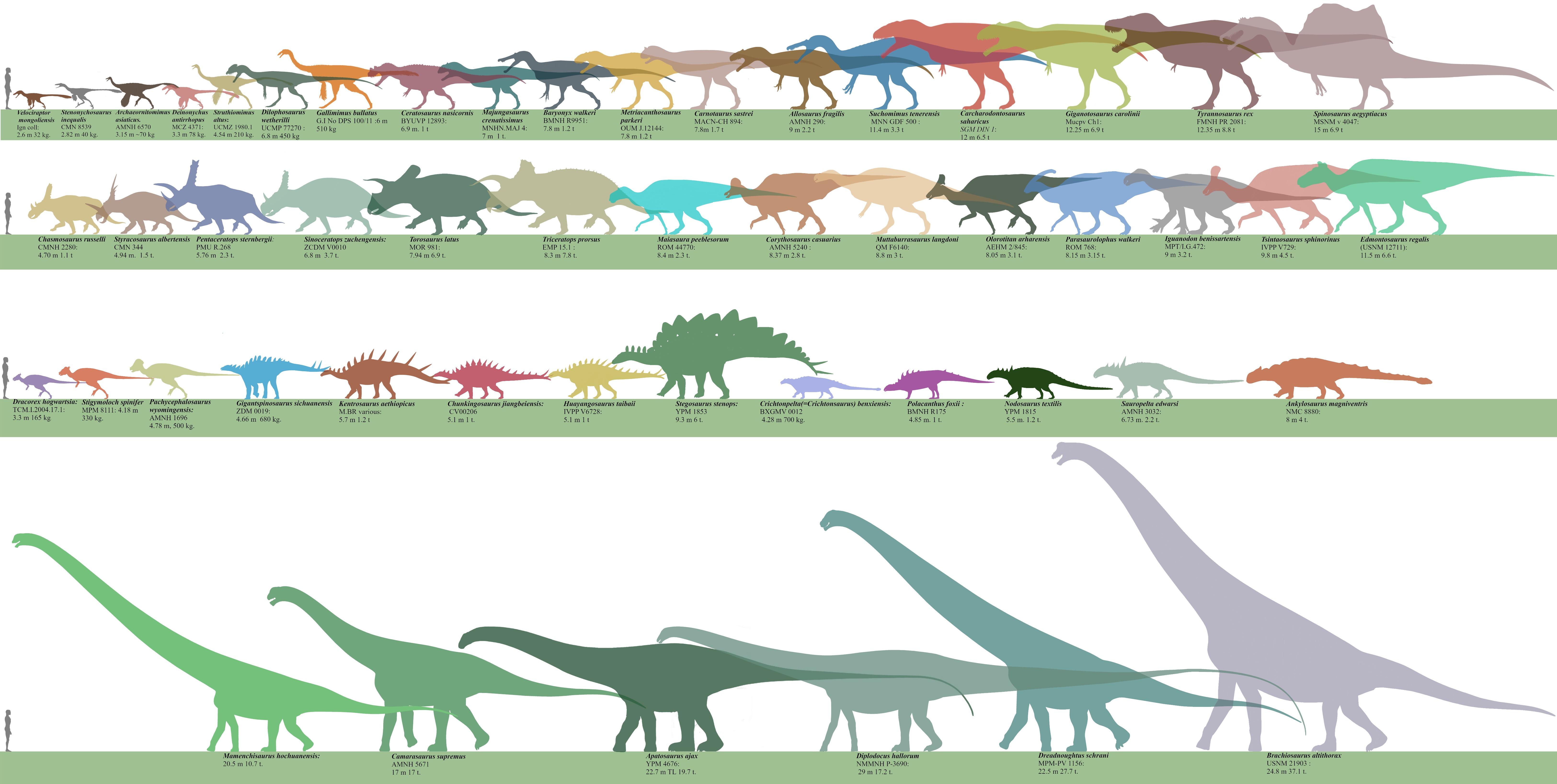 . 

Problem: Not all adult dinosaurs were large.
Were nonavian dinosaurs ectotherms?
Given: Dinosaurs were large.

Hypothesis: Large endotherms such as mammals and whales have problems with heat; since the Mesozoic was hot, dinosaurs would have cooked if they were endotherms.
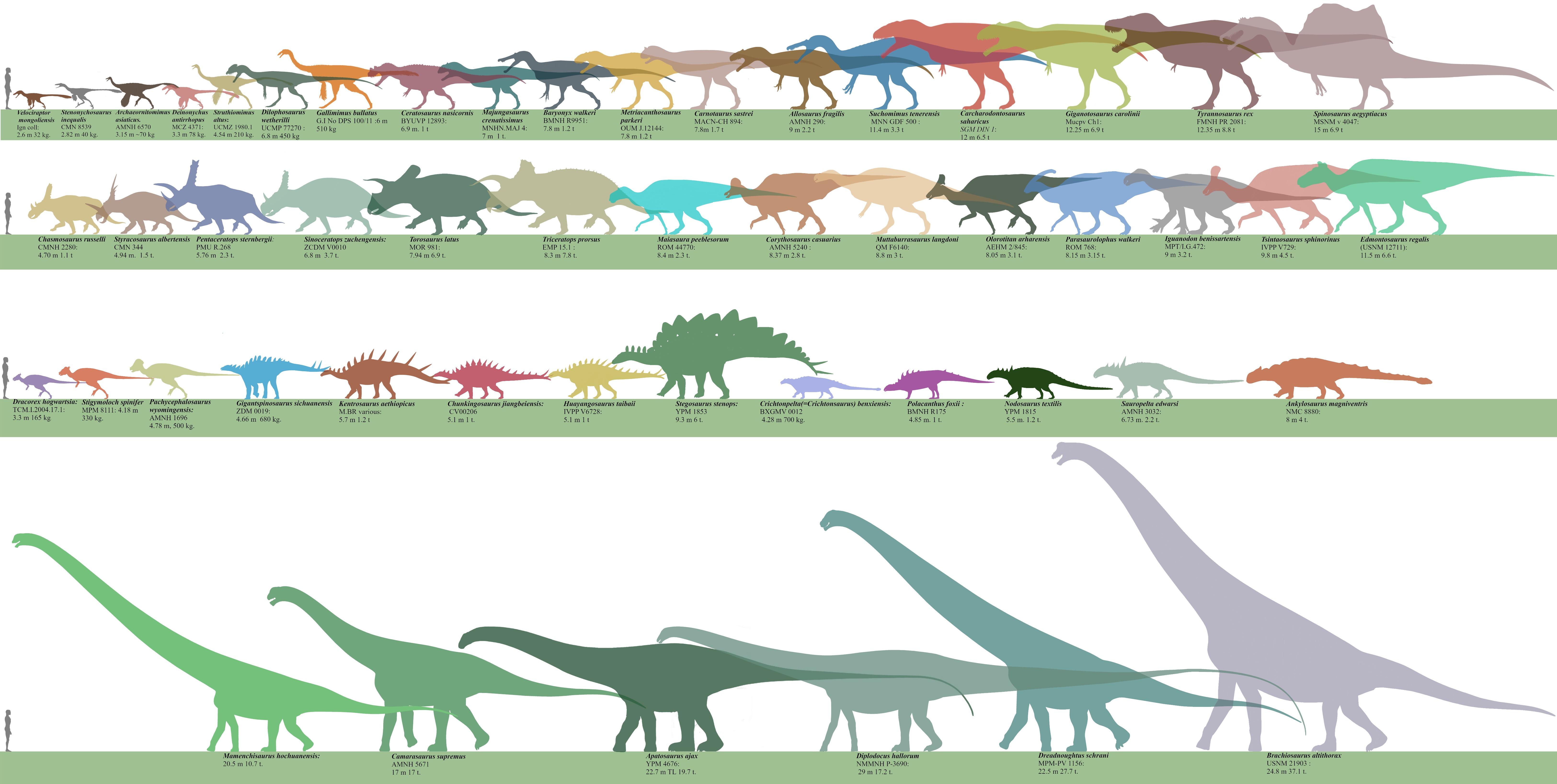 Were nonavian dinosaurs ectotherms?
Given: Dinosaurs were large.

Hypothesis: Large endotherms such as mammals and whales have problems with heat; since the Mesozoic was hot, dinosaurs would have cooked if they were endotherms. 






Problem:  Large extant mammals (whales, elephants) survive using behavioral and other approaches.
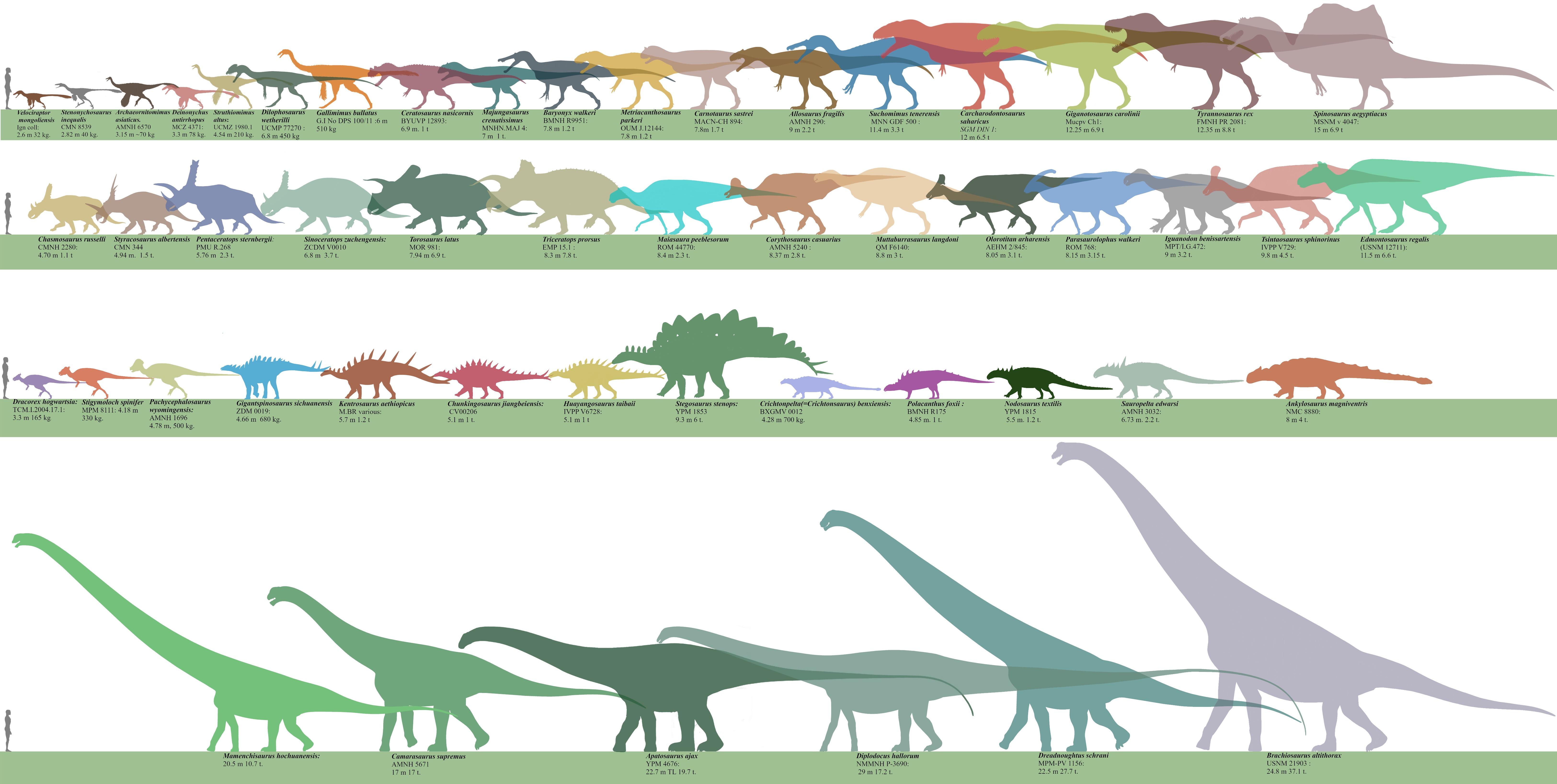 Were nonavian dinosaurs ectotherms?
Given: The bone structure of some dinosaur bones exhibit lines of arrested growth (LAGs), showing that growth was seasonal. 
Hypothesis: Because modern endotherms do not have LAGs, and modern ectotherms do, dinosaurs were ectotherms.
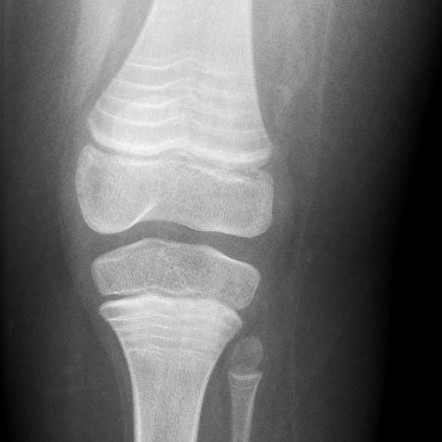 Were nonavian dinosaurs ectotherms?
Given: The bone structure of some dinosaur bones exhibit lines of arrested growth (LAGs), showing that growth was seasonal. 
Hypothesis: Because modern endotherms do not have LAGs, and modern ectotherms do, dinosaurs were ectotherms. 







Problem: Modern endotherms can develop LAGs during periods of stress (malnutrition, etc.). Also, modern ectotherms may lack LAGs.
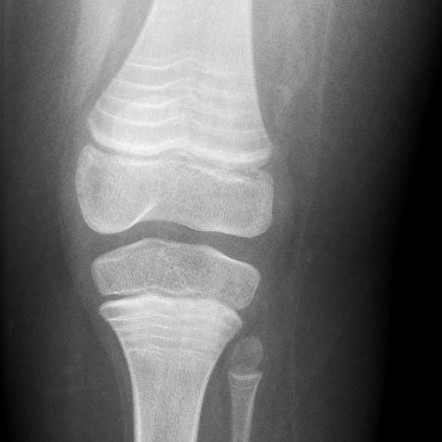 Were nonavian dinosaurs endotherms?
Were nonavian dinosaurs endotherms?
Given: Studies on modern animals seem to show that metabolic rate is proportional to maximum rate of locomotion. 
Hypothesis: Dinosaurs apparently were able to move fairly quickly, so they must have had high metabolic rates.
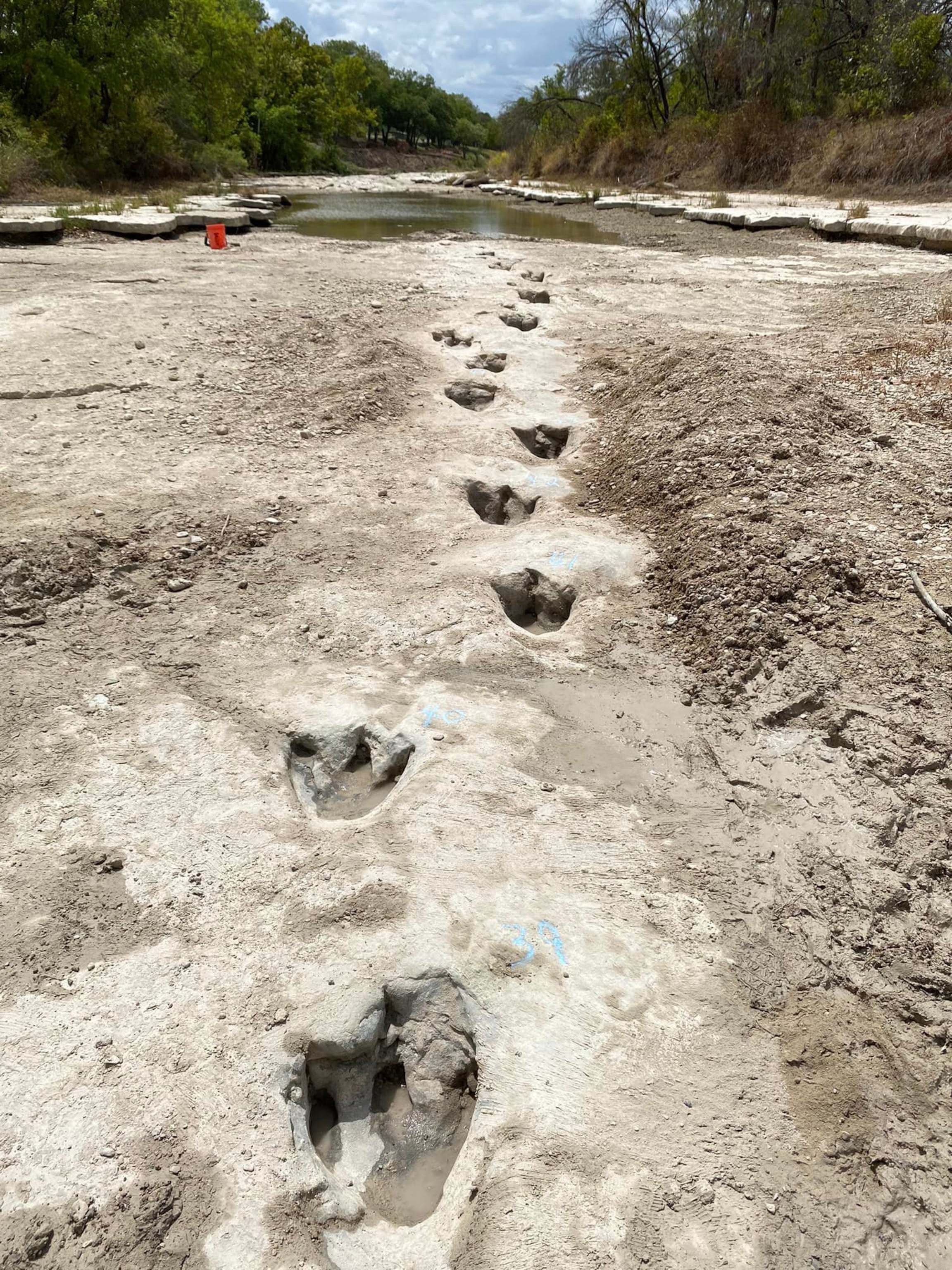 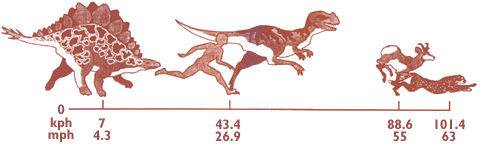 Were nonavian dinosaurs endotherms?
Given: Studies on modern animals seem to show that metabolic rate is proportional to maximum rate of locomotion. 
Hypothesis: Dinosaurs apparently were able to move fairly quickly, so they must have had high metabolic rates.
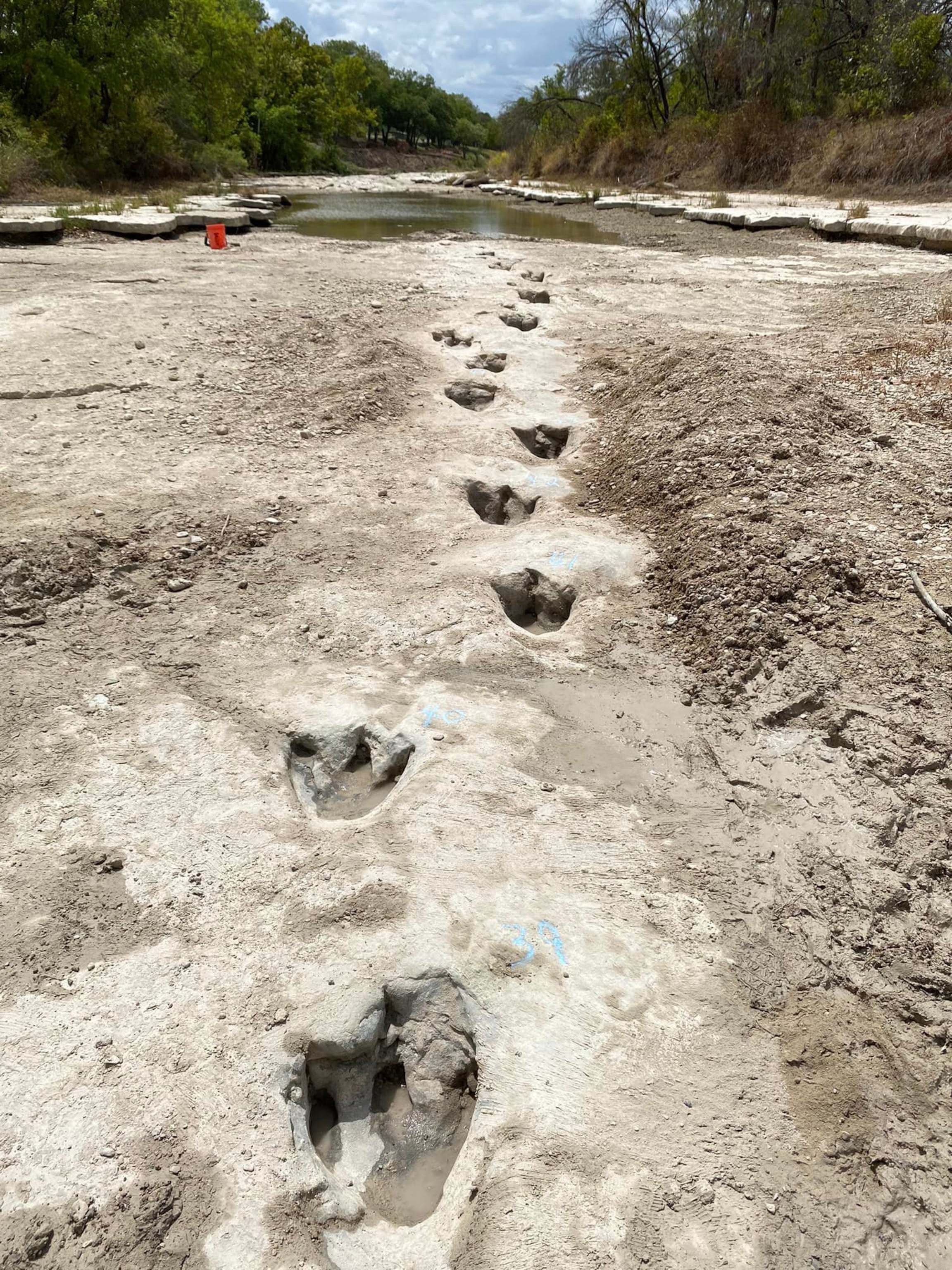 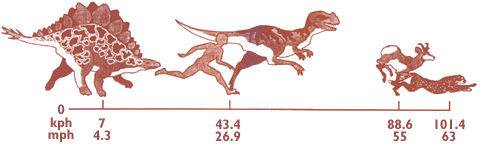 Problem: We do not know how fast dinosaurs really moved.
Were nonavian dinosaurs endotherms?
Given: Dinosaurs and modern endotherms both had/have erect posture (weight-bearing limbs oriented directly below the body rather than sprawling out to the sides). Hypothesis: Dinosaurs must have been endotherms; an erect posture must be indicative of endothermy.  

Given: Studies indicate that large brain size is correlated with endothermy. 
Hypothesis: Theropod and ornithopod dinosaurs had larger than normal brains (for "reptiles"), so they must have been endothermic.
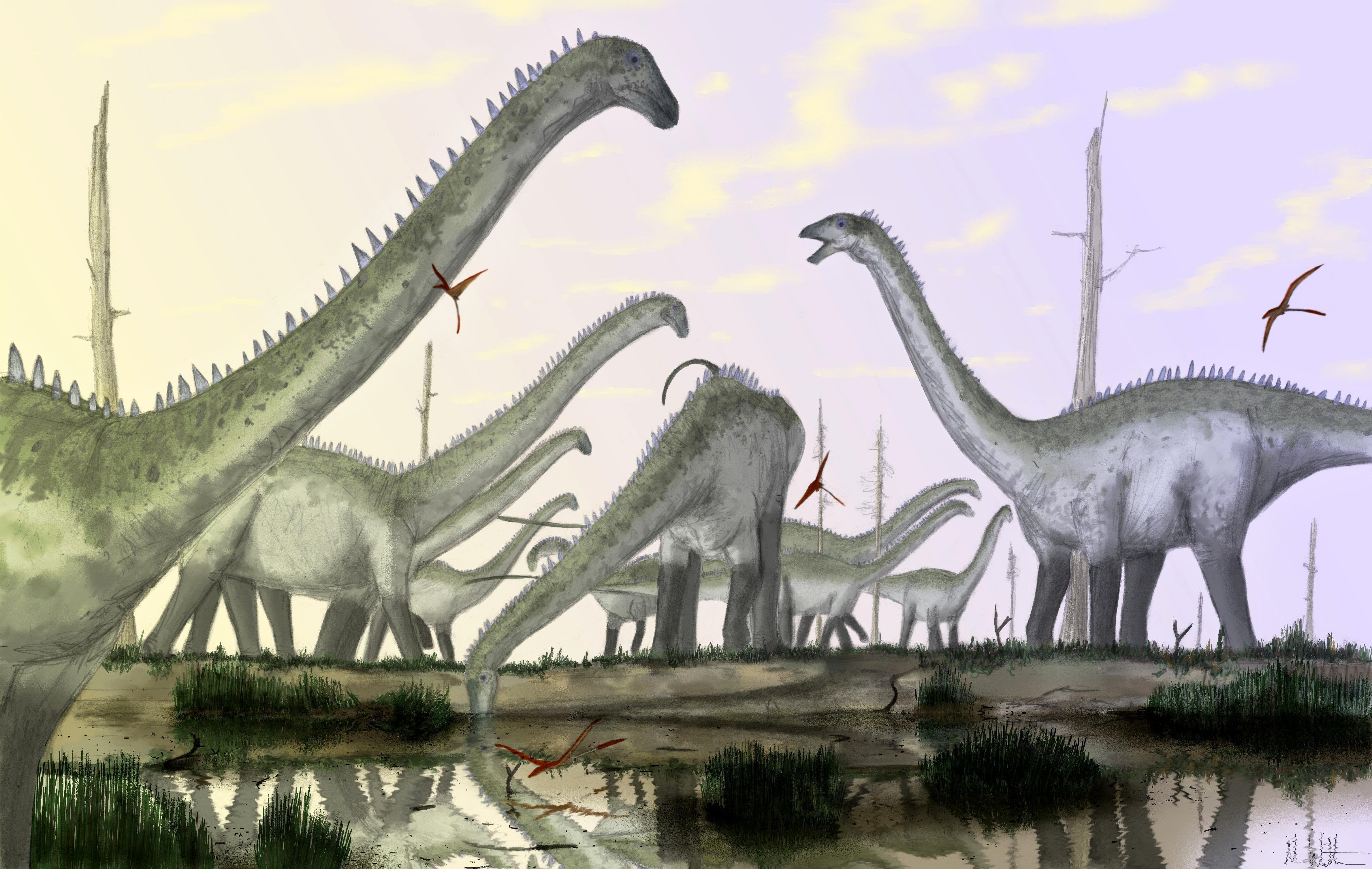 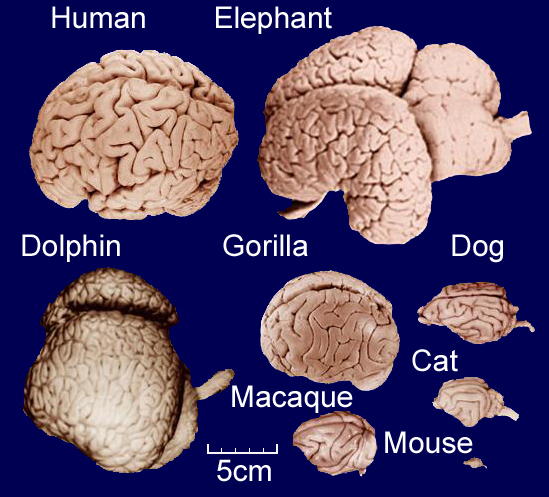 Were nonavian dinosaurs endotherms?
Given: Dinosaurs and modern endotherms both had/have erect posture (weight-bearing limbs oriented directly below the body rather than sprawling out to the sides). Hypothesis: Dinosaurs must have been endotherms; an erect posture must be indicative of endothermy.  

Given: Studies indicate that large brain size is correlated with endothermy. 
Hypothesis: Theropod and ornithopod dinosaurs had larger than normal brains (for "reptiles"), so they must have been endothermic. 








Problem: Correlation is not causation, especially when there are exceptions. Erect posture has not been shown to be necessary for endothermy, or vice versa. Large brain size may be correlated with endothermy, but it is correlated with many other features not necessarily related to endothermy.
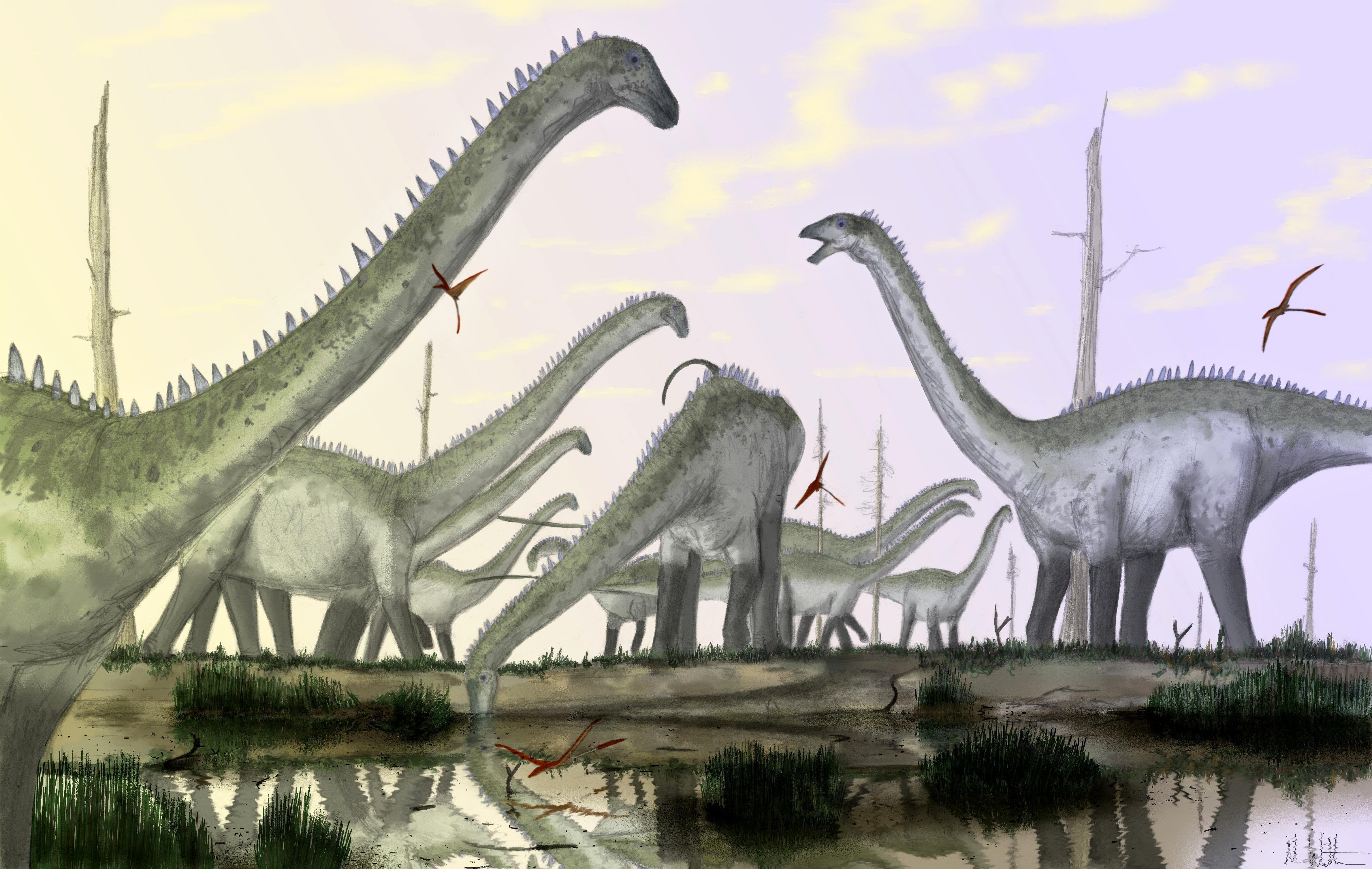 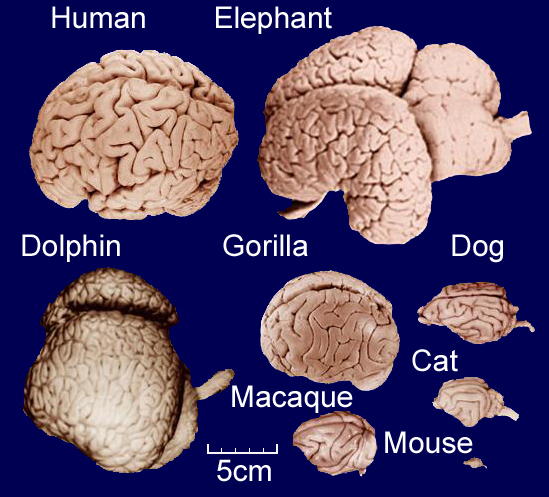 Were nonavian dinosaurs endotherms?
Given: Ectotherms are not normally found at high latitudes (it's cold). 
Hypothesis: Dinosaur fossils are known from high latitudes, so they must have been endothermic to cope with the cold.
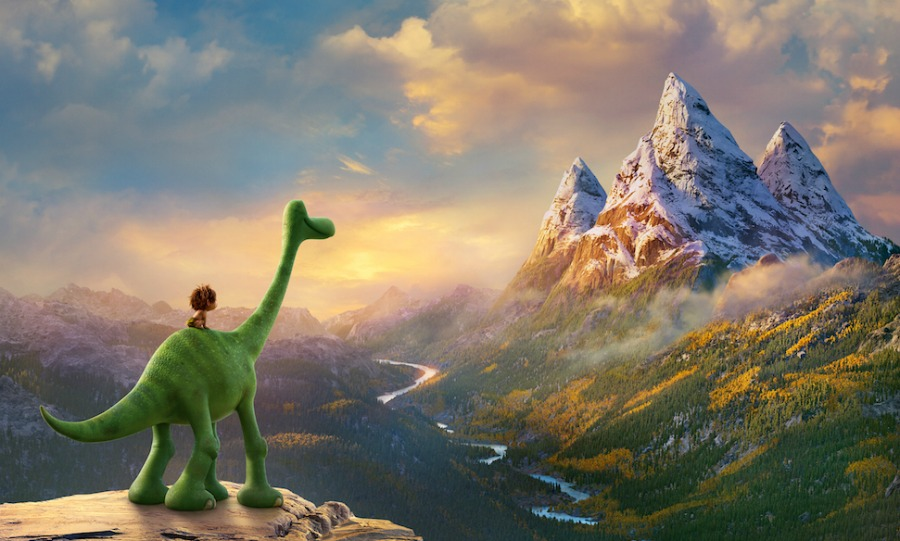 Were nonavian dinosaurs endotherms?
Given: Ectotherms are not normally found at high latitudes (it's cold). 
Hypothesis: Dinosaur fossils are known from high latitudes, so they must have been endothermic to cope with the cold. 












Problem: The high latitudes (Alaska, Antarctica, etc.) that dinosaur fossils have been found at were not so cold in the Mesozoic; in fact they may have been almost sub-tropical. Even if they were somewhat cold, dinosaurs could have migrated there in the summer when it was warmer, and emigrated during the cooler winter.
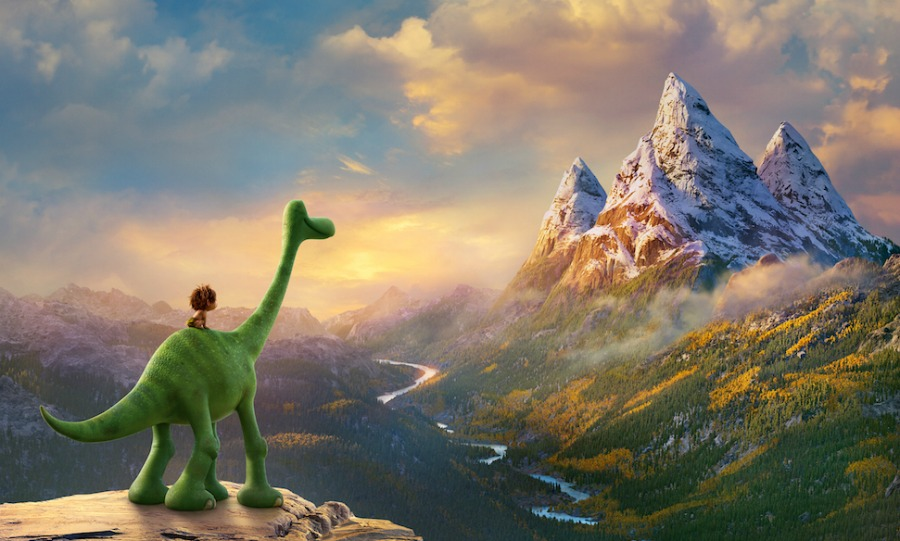 Were nonavian dinosaurs endotherms?
Given: Endothermic animals grow faster than ectotherms. 
Hypothesis: Dinosaurs got really big, so they must have been endotherms to reach that size quickly.
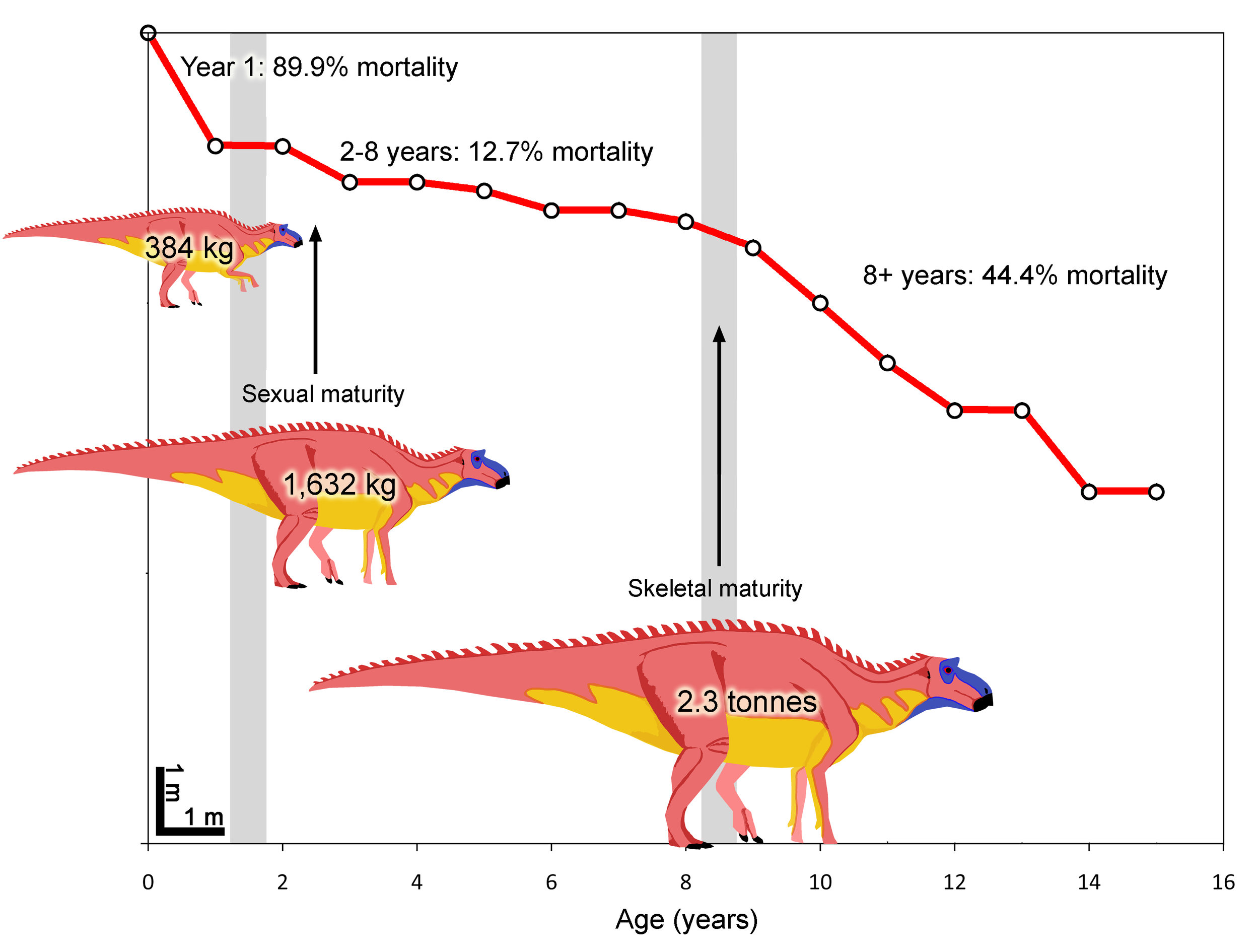 Were nonavian dinosaurs endotherms?
Given: Endothermic animals grow faster than ectotherms. 
Hypothesis: Dinosaurs got really big, so they must have been endotherms to reach that size quickly. 













Problem: If dinosaurs had a long lifespan and were ectothermic, they would have had no problem reaching their huge sizes.
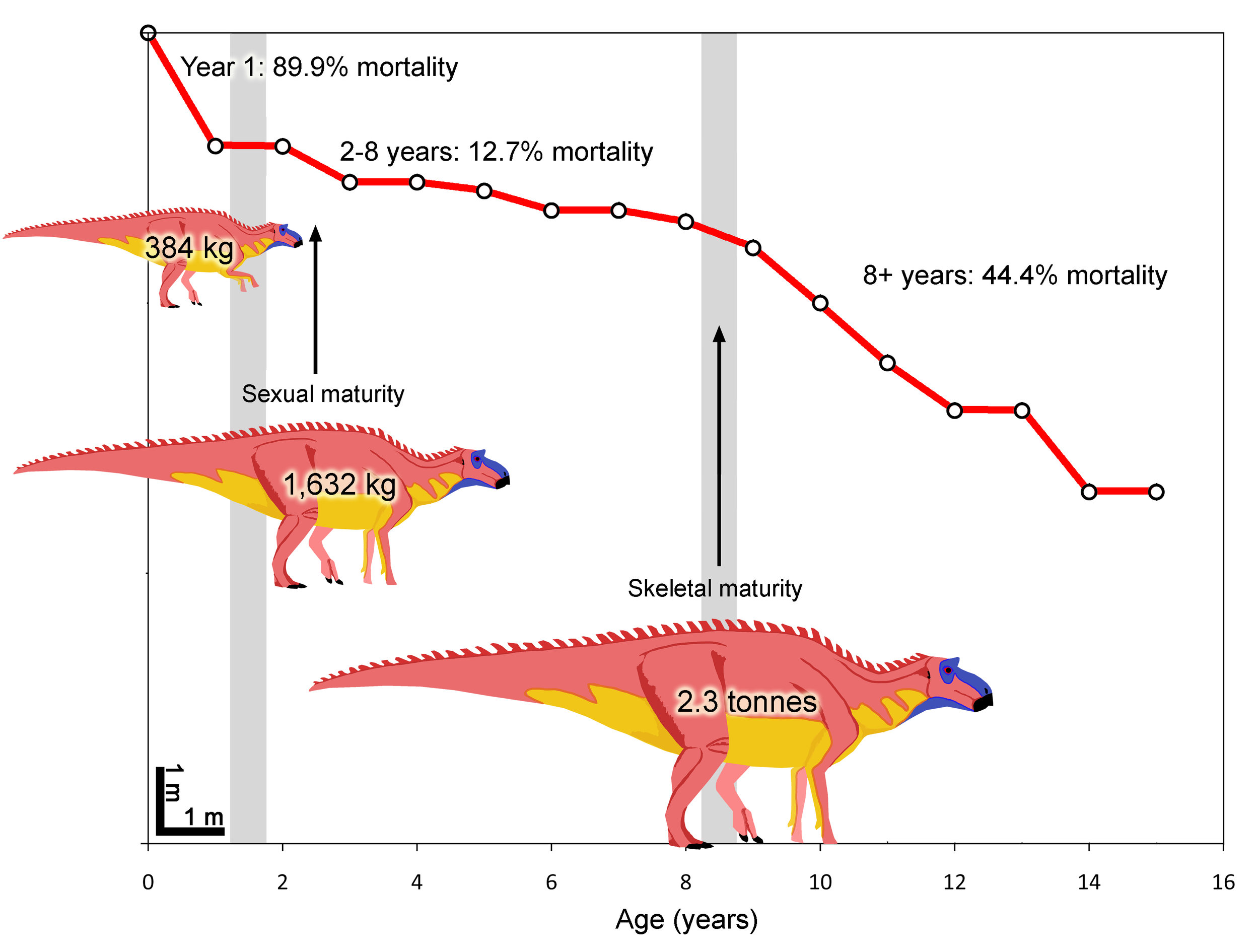 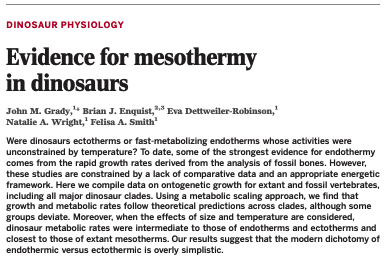 1    Measure (tally) body size and metabolism across ontogeny for extant endothermic and ectothermic species
Map growth—body size--of nonavian dinosaurs onto these data
Assess which ontogeny, ectotherm or endotherm, nonavian dinosaurs match
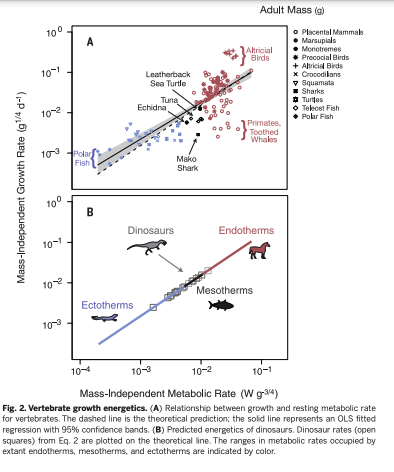 What killed the nonavian dinosaurs?
Volcanic eruptions
Temperature changes
Sea level changes
Asteroid impact
1980 iridium
1991/1978 Chicxulub crater
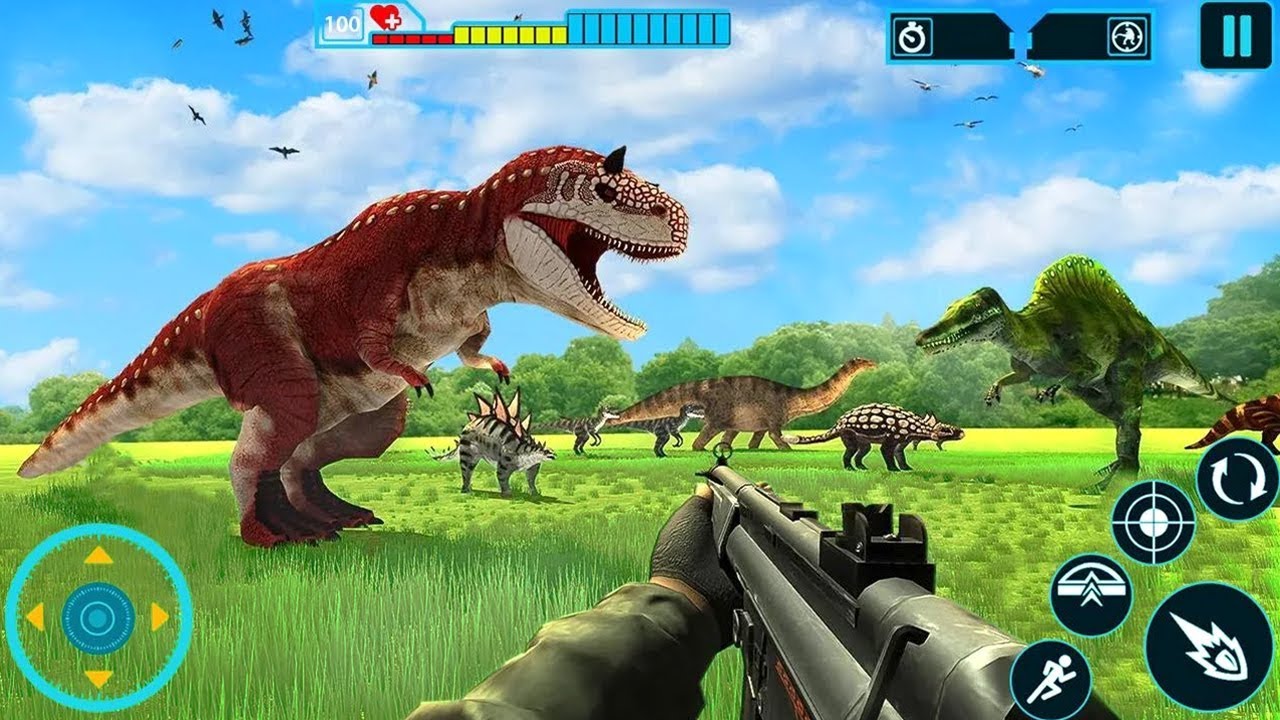 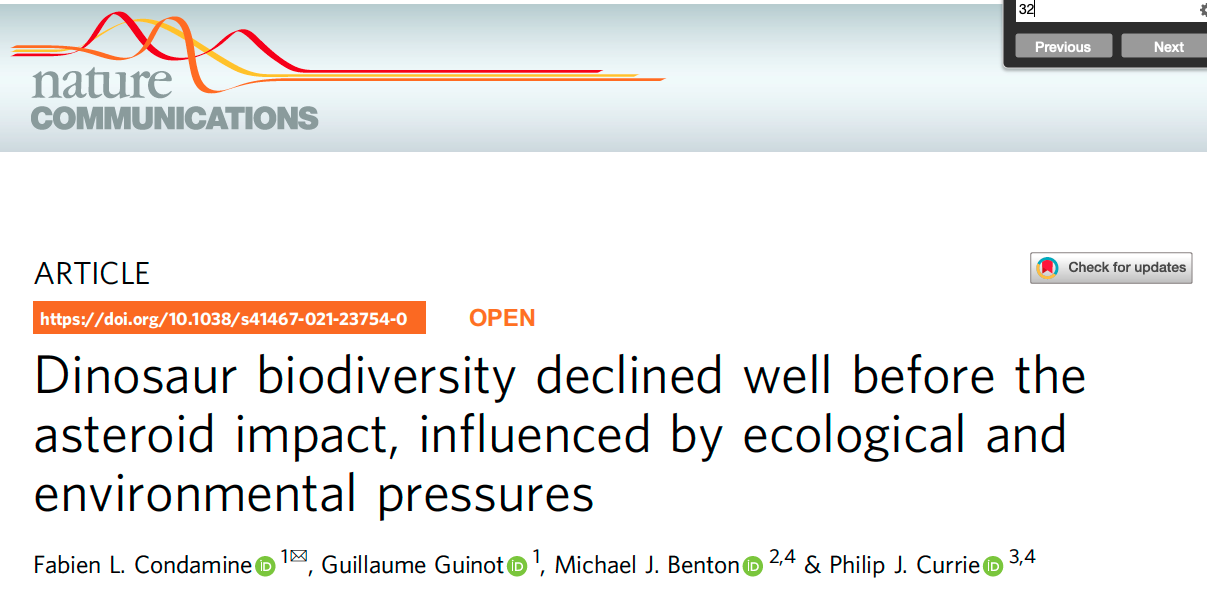 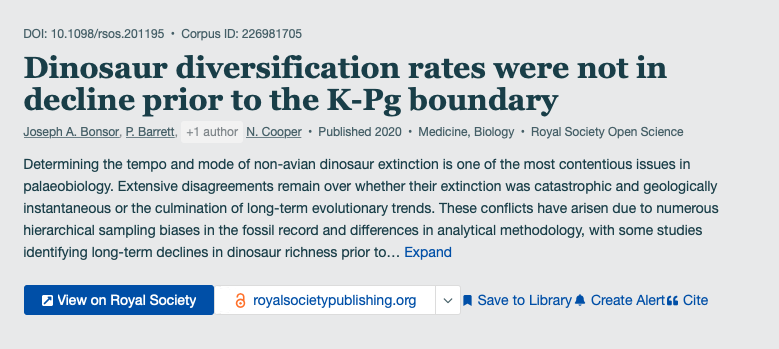 What killed the nonavian dinosaurs?
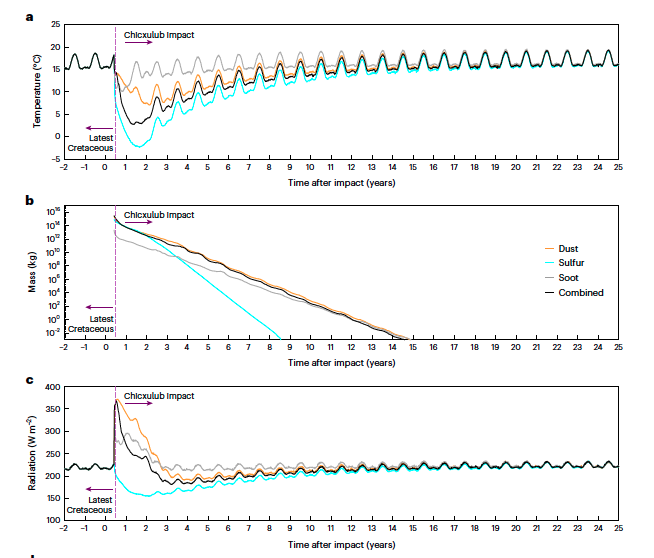 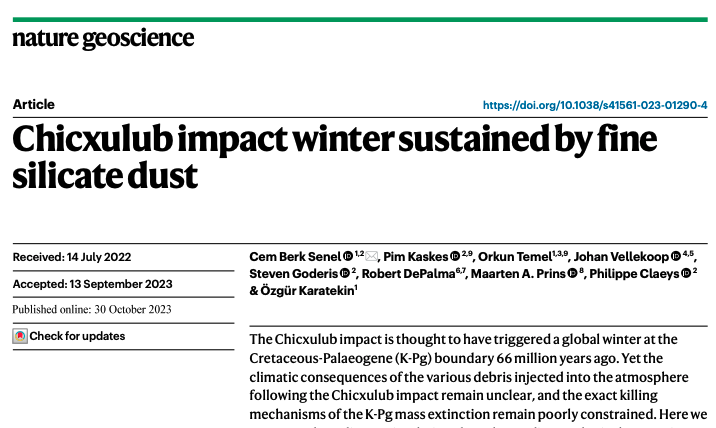 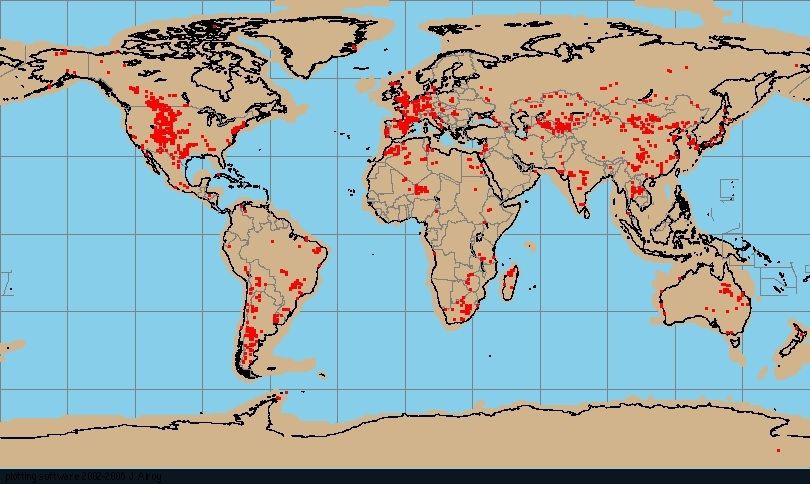 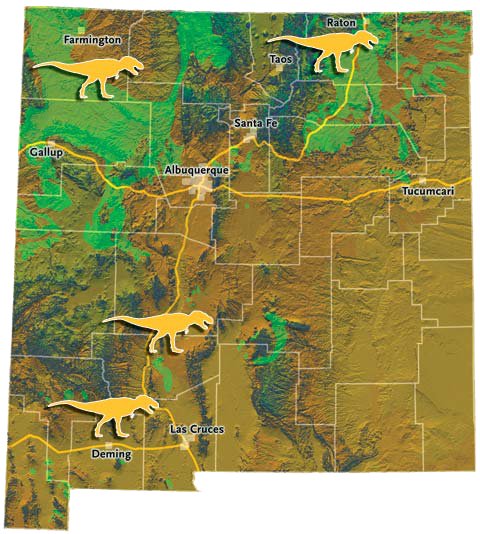 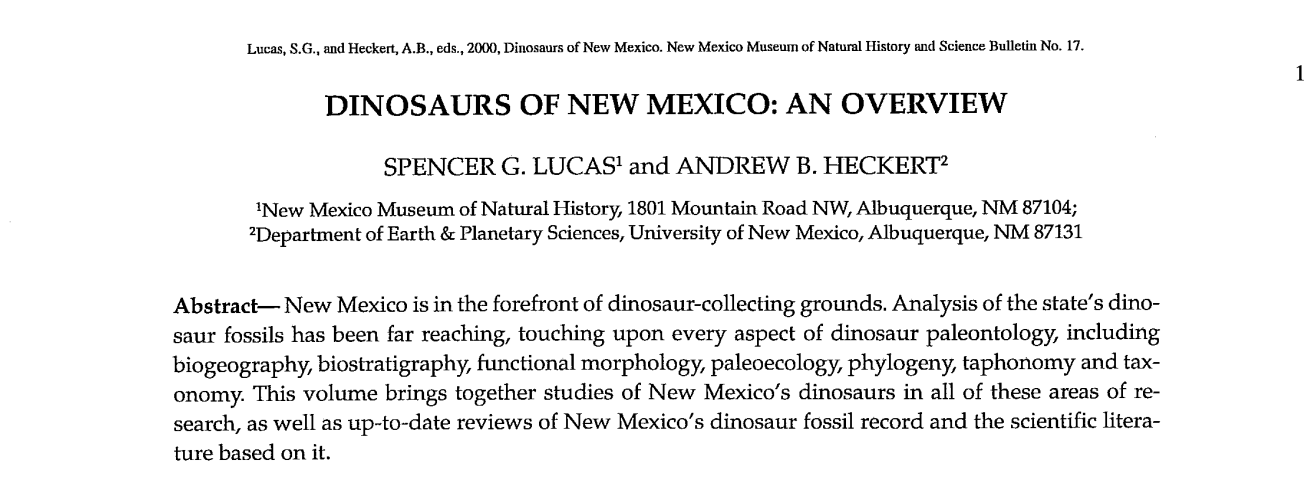 NM dinosaurs: Pentaceratops
H. F. Osborn. 1923. A new genus and species of Ceratopsia from New Mexico, Pentaceratops sternbergii. American Museum Novitates 93:1-3
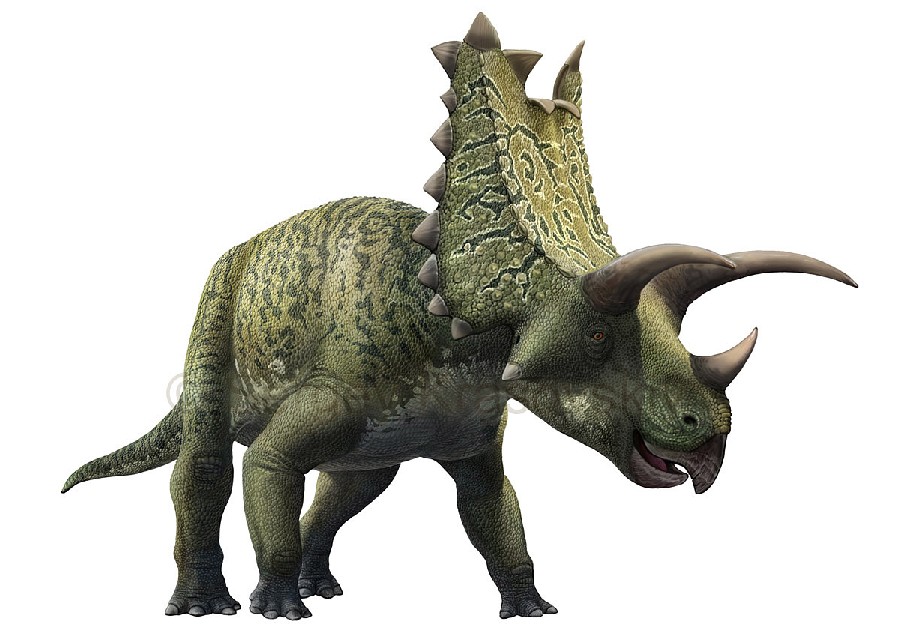 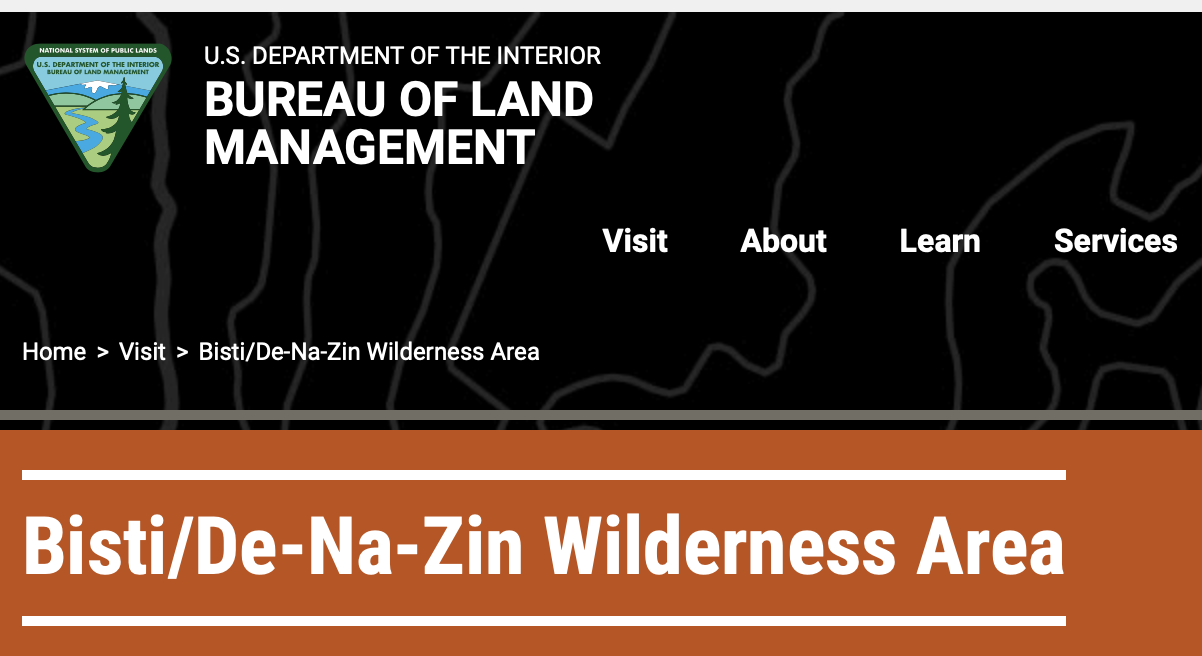 NM dinosaurs:
Bistahieversor sealeyi
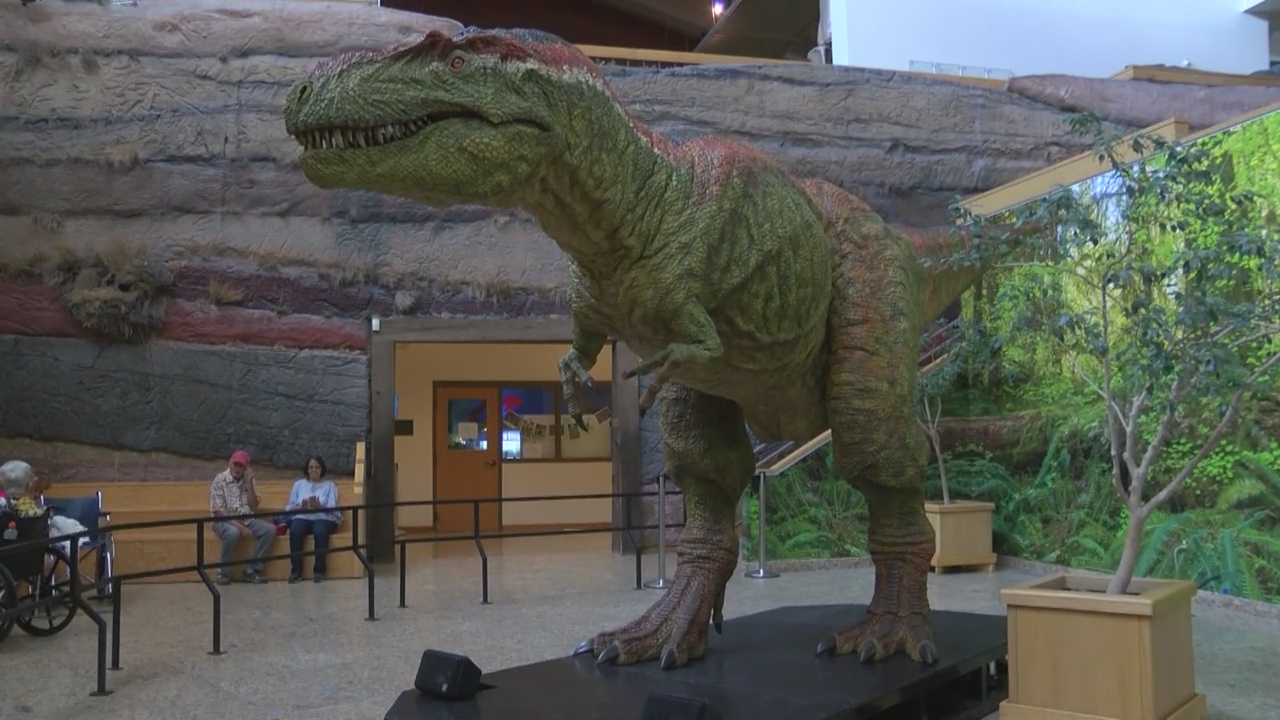 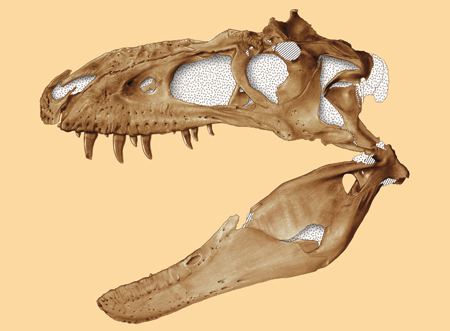 The skull of the type specimen of Bistahievorsor sealeyi is currently on display in the Cretaceous Seacoast Exhibit at the Museum of Natural History and Science.
Not a dinosaur
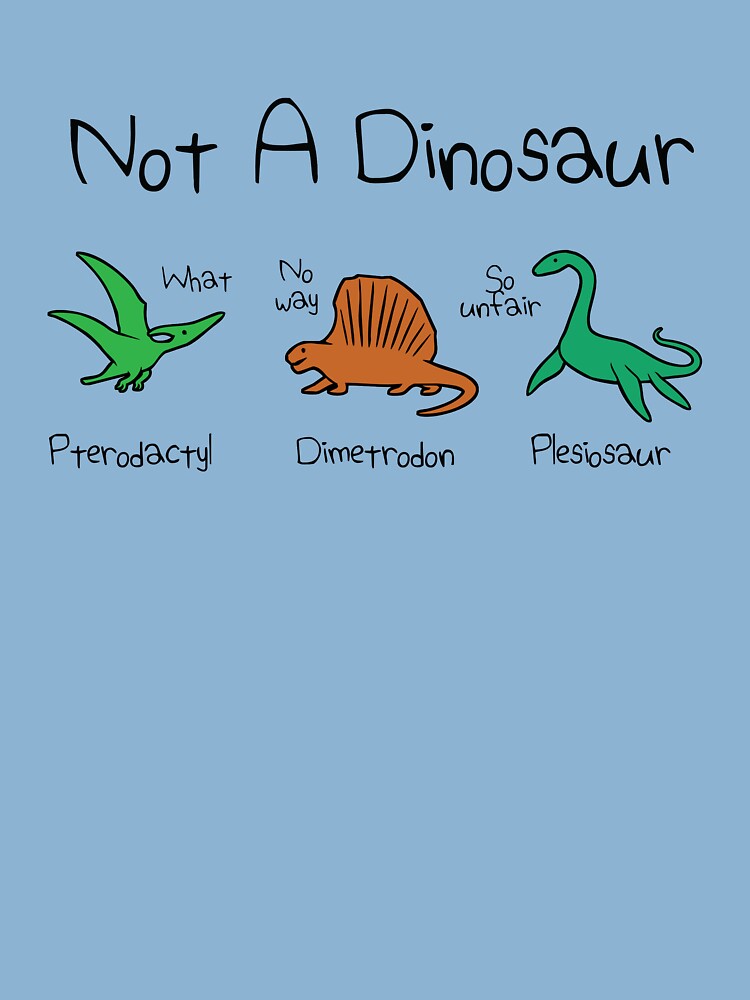 Not a dinosaur: Dimetrodon
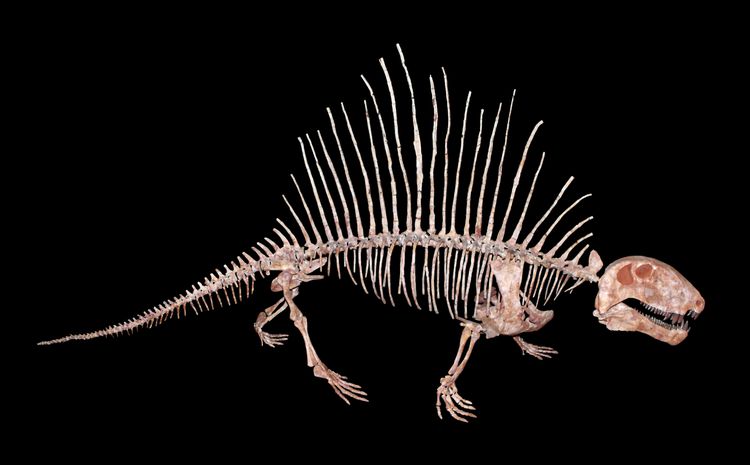 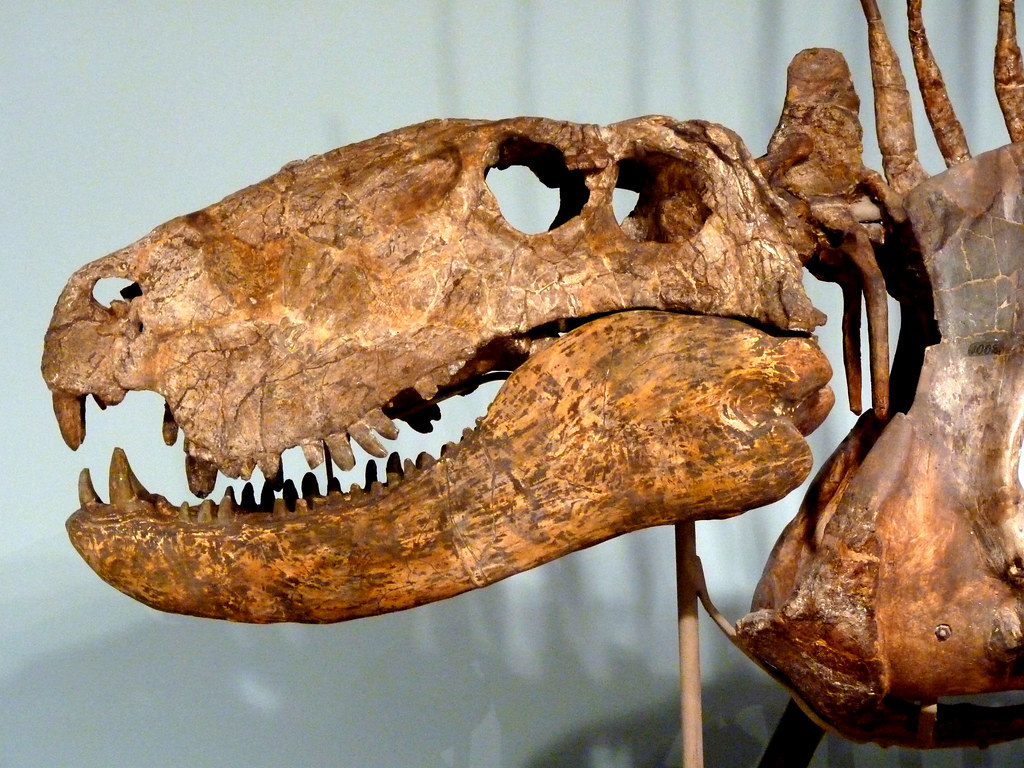 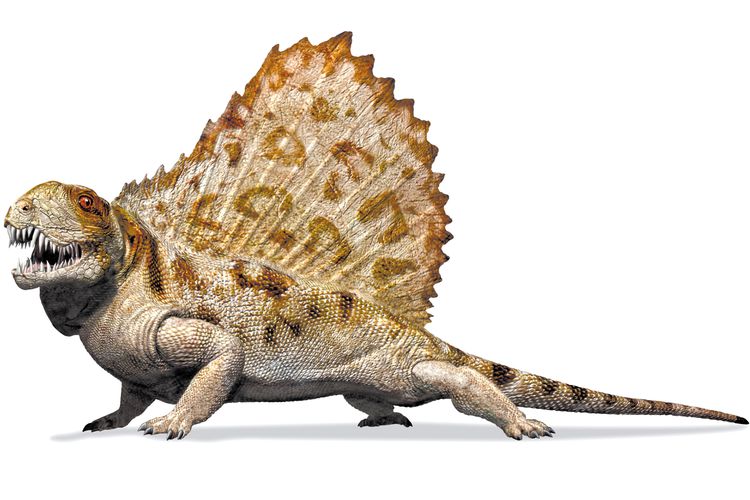 Testudines

Aves



Crocodylia

Lepidosauria


Mammalia



Amphibia
Ornithischia
Dimetrodon
Dinosauria
(Ornithischia, Saurischia, Saurischia: Theropoda)
Archosauria
Reptilia
Amniota
Tetrapoda
Not a dinosaur: Mosasaurus
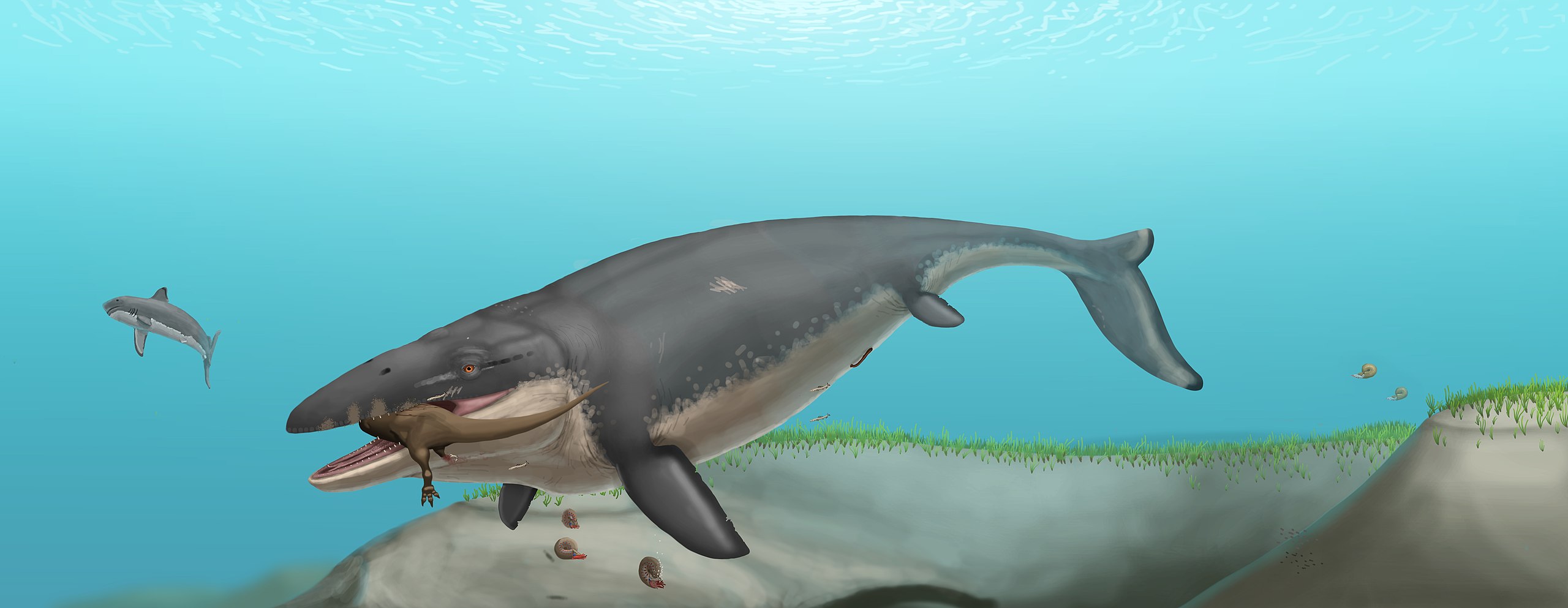 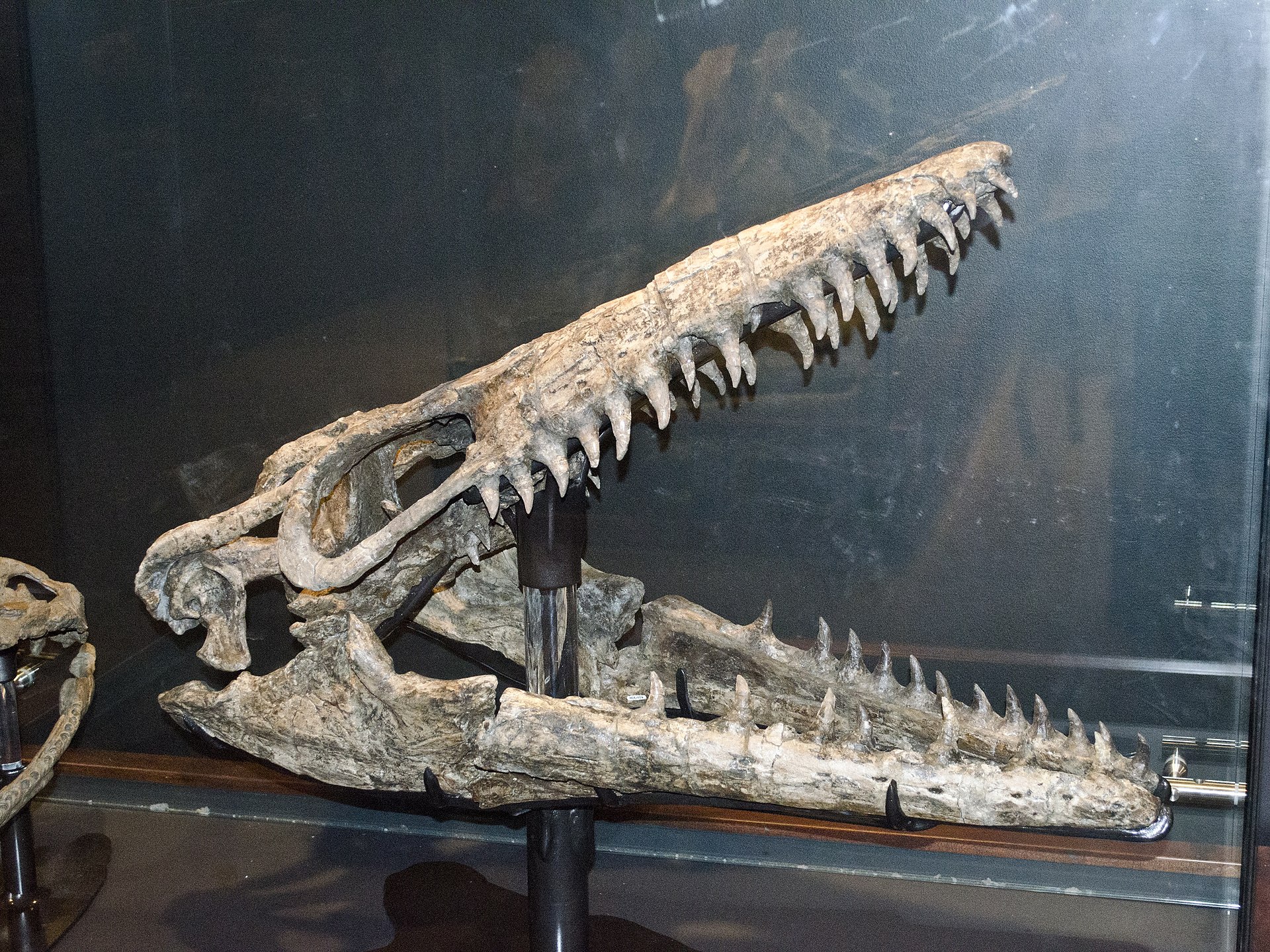 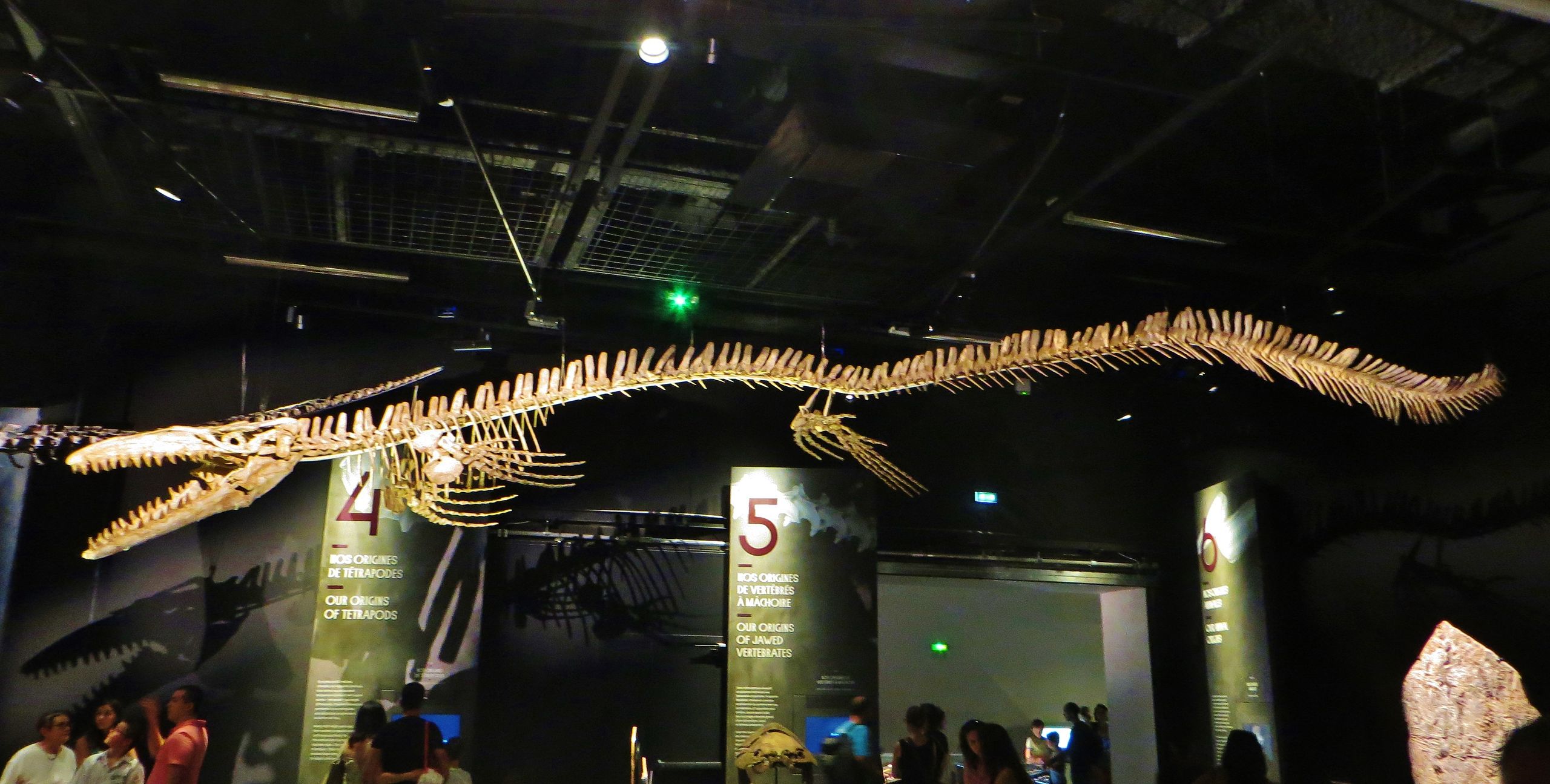 Not a dinosaur: Mosasaurus
Testudines

Aves



Crocodylia

Lepidosauria


Mammalia



Amphibia
Mosasaurus
Ornithischia
Dinosauria
(Ornithischia, Saurischia, Saurischia: Theropoda)
Archosauria
Reptilia
Amniota
Tetrapoda
Not a dinosaur: Pterosaurs
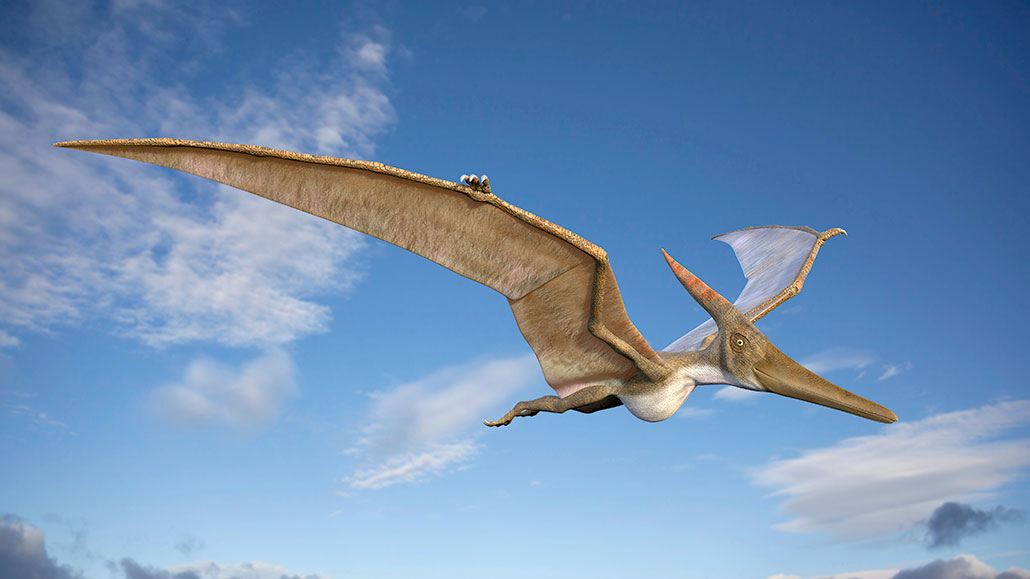 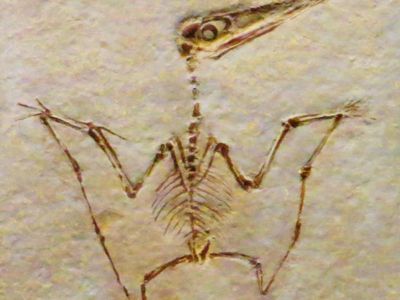 Not a dinosaur: Pterosaurs
Testudines

Aves



Crocodylia

Lepidosauria


Mammalia



Amphibia
Ornithischia
Pterosaurs
Dinosauria
(Ornithischia, Saurischia, Saurischia: Theropoda)
Archosauria
Reptilia
Amniota
Tetrapoda
Not a dinosaur: Plesiosaurs
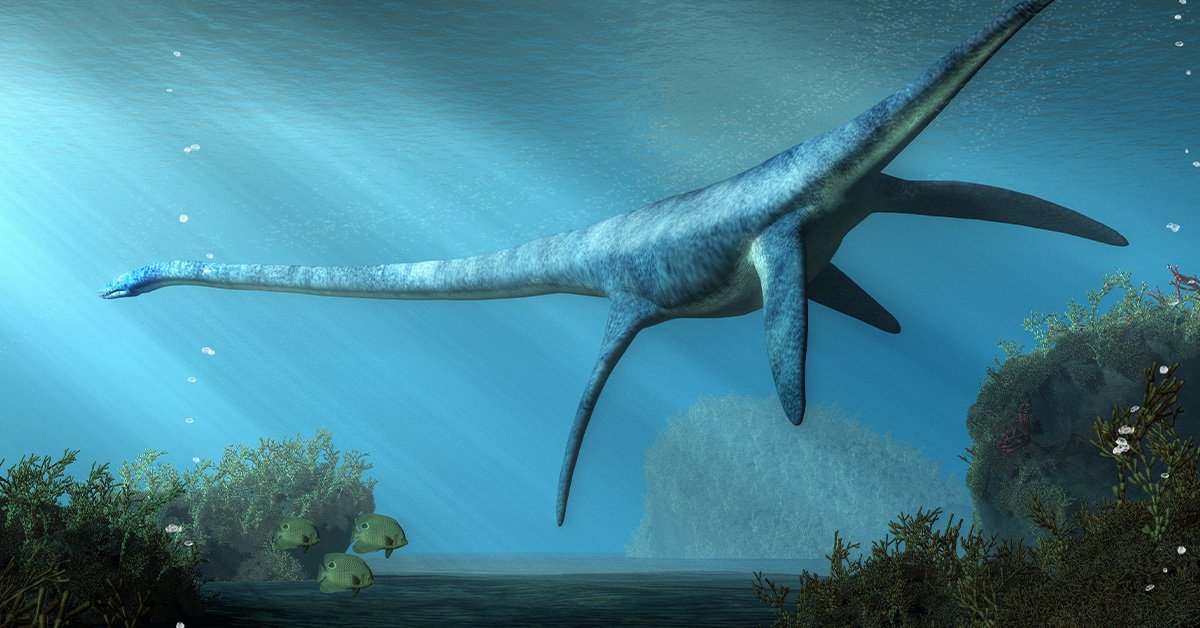 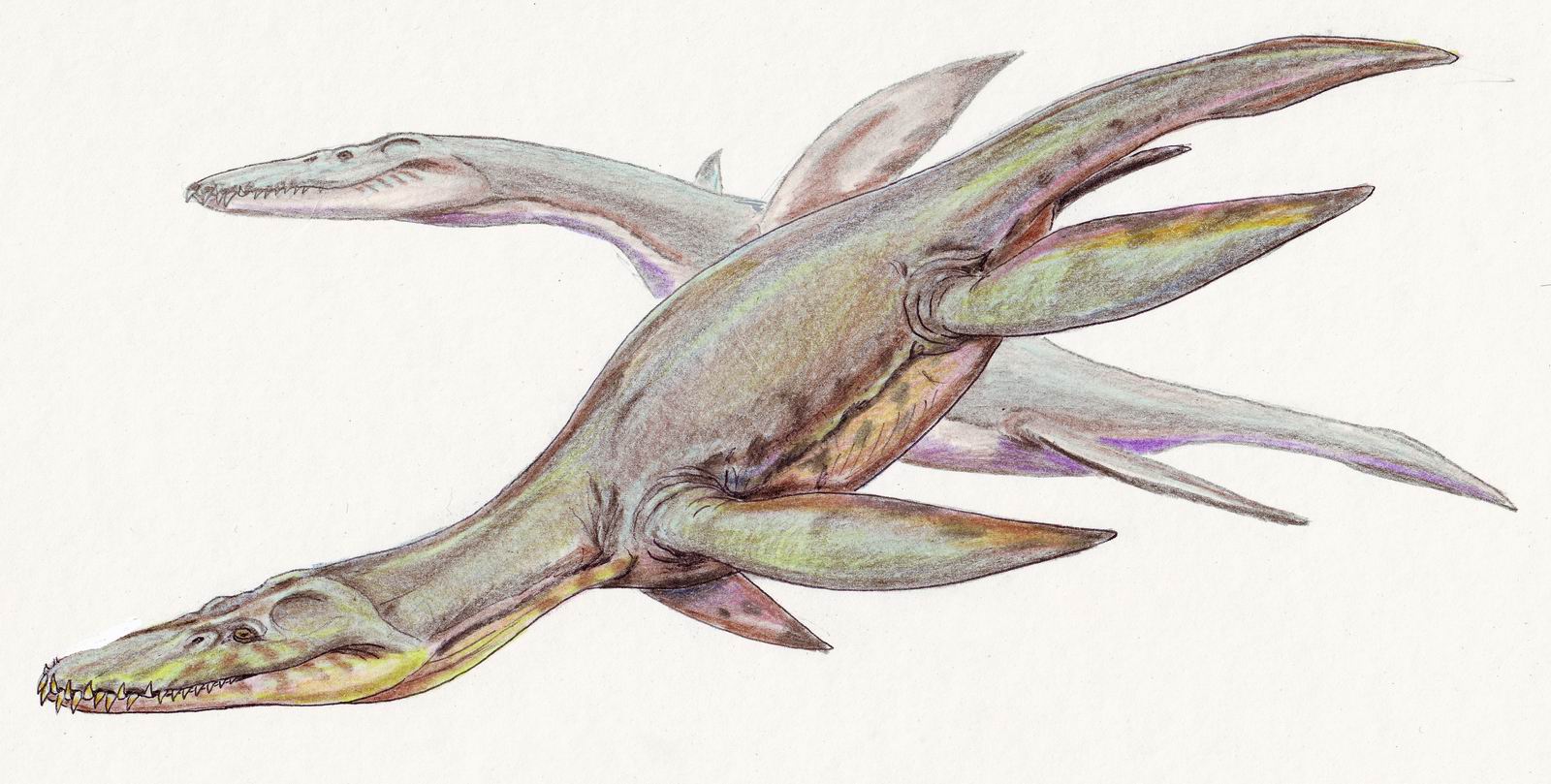 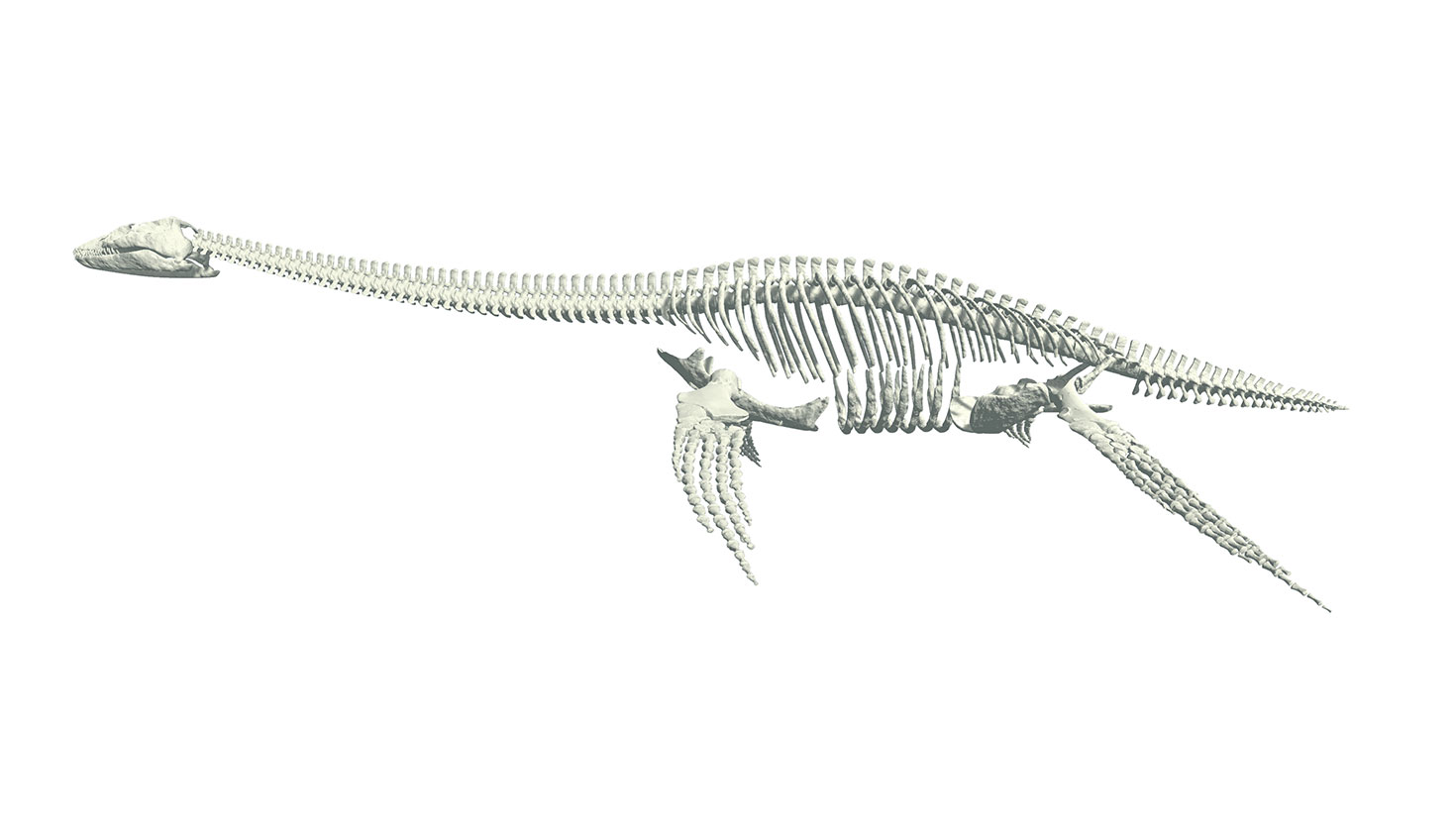 Testudines

Aves



Crocodylia

Lepidosauria


Mammalia



Amphibia
Plesiosaurs
Ornithischia
Dinosauria
(Ornithischia, Saurischia, Saurischia: Theropoda)
Archosauria
Reptilia
Amniota
Tetrapoda
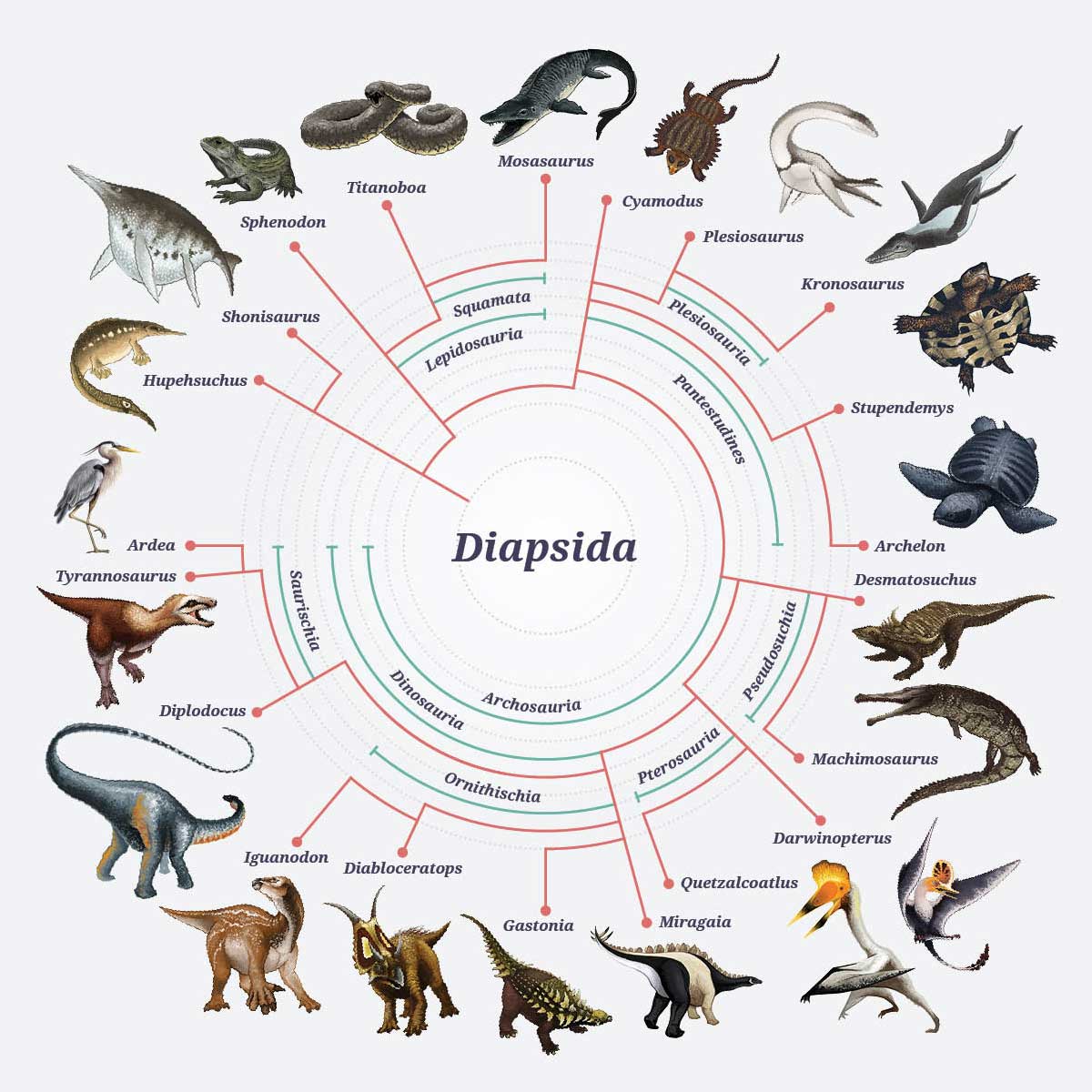 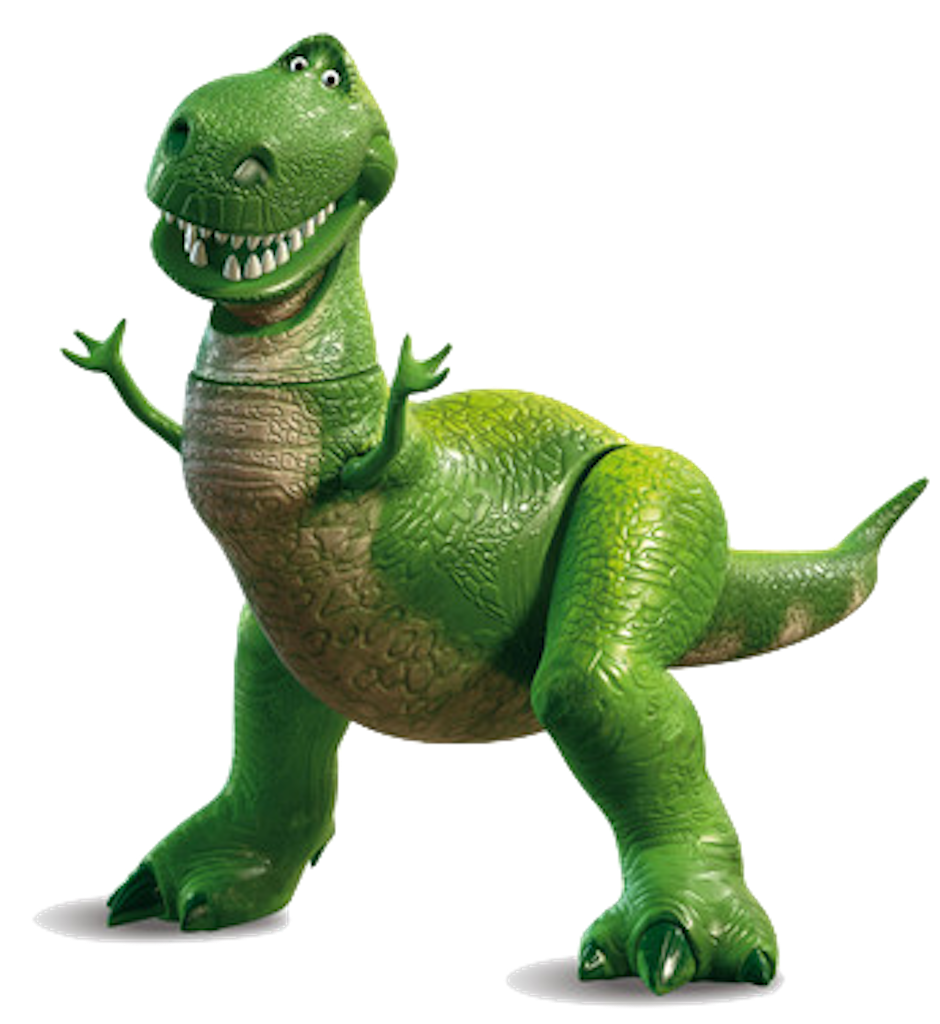